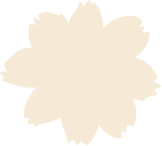 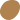 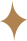 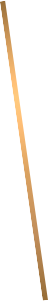 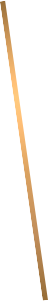 Отчет о работе ВО «Правильный Выбор» и Центра Карьеры за год 22-23г
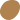 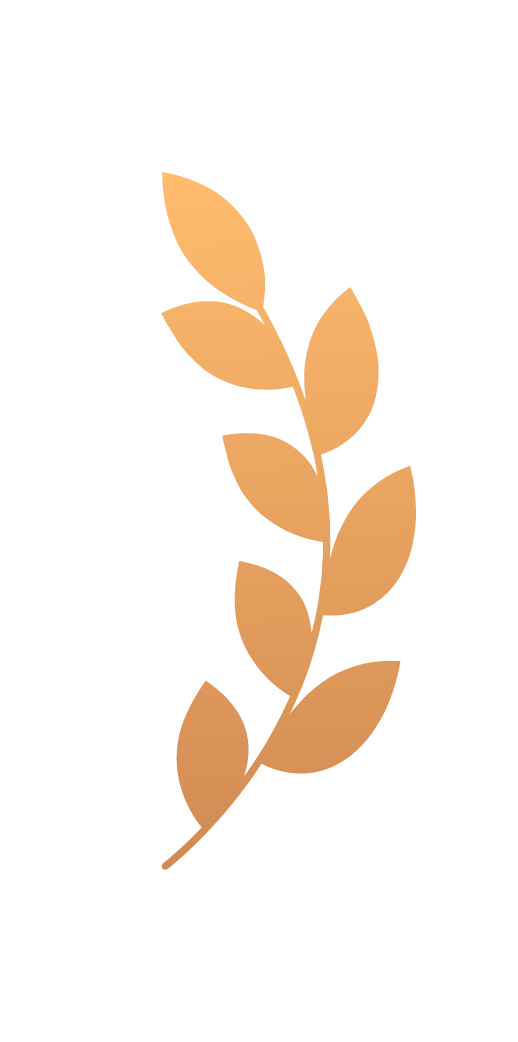 Here is where your presentation begins
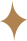 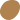 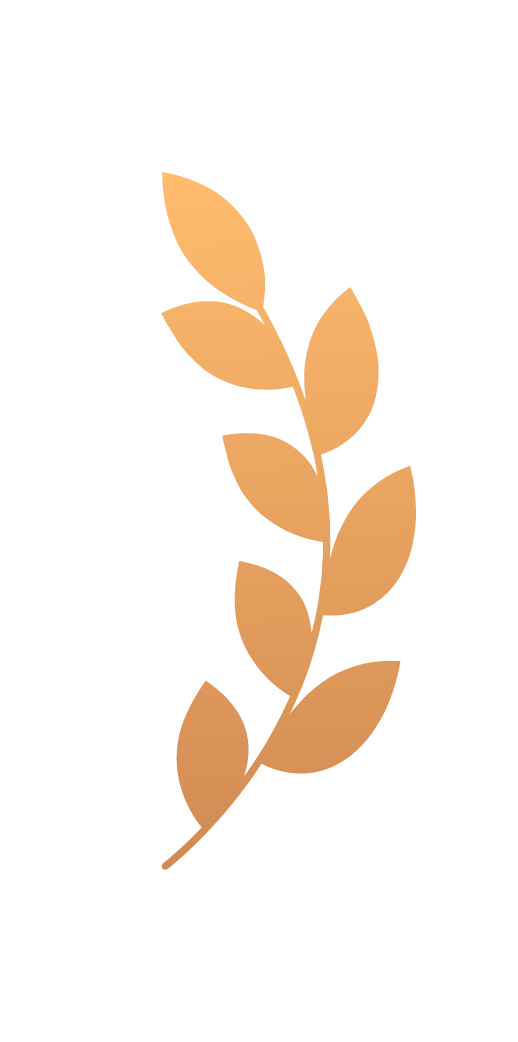 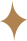 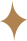 “This is a quote, words full of wisdom that someone important said and can make the reader get inspired.”
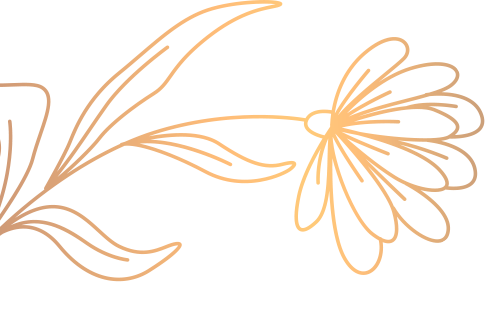 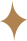 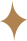 25.10.22 Экскурсия в анатомический музей для учеников школы №9; Экскурсия в музей анатомии для учеников школы №42, 11 класс21.10 Экскурсия в анатомический музей для учеников 10а класса школы №311.11 Экскурсия в анатомический музей для учеников 10б класса школы №318.11 Экскурсия в анатомический музей для учеников 9в класса школы №325.11 Экскурсия в анатомический музей для учеников 11 класса школы №3
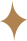 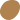 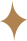 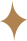 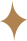 “This is a quote, words full of wisdom that someone important said and can make the reader get inspired.”
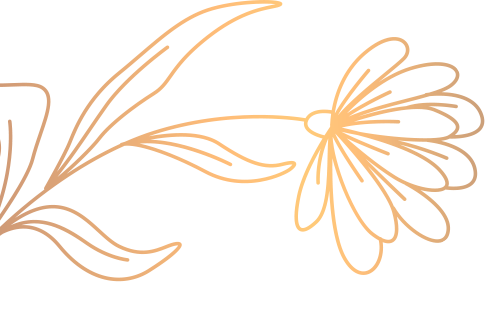 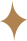 9.12 экскурссия в ЧГМА и музей анатомии для школы № 315.12 экскурсия в ЧГМА и музей анатомии для школы № 2
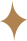 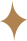 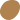 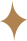 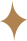 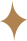 “This is a quote, words full of wisdom that someone important said and can make the reader get inspired.”
1.03 Профориентационная экскурсия в ЧГМА, музей анатомии и мастер-класс по первой помощи совместно с ВО «Феникс» для учеников 21 гимназии.
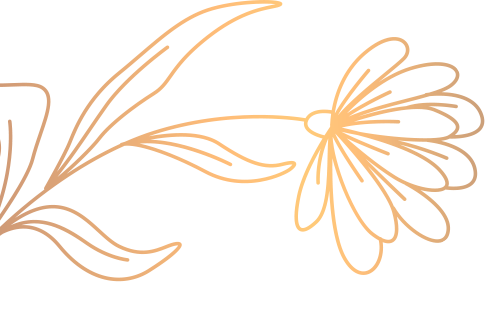 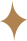 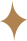 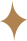 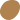 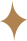 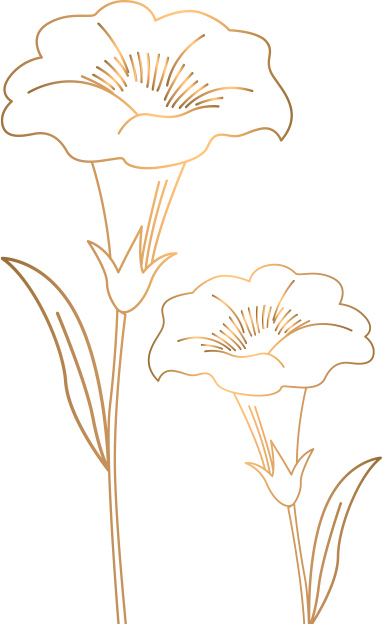 02
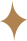 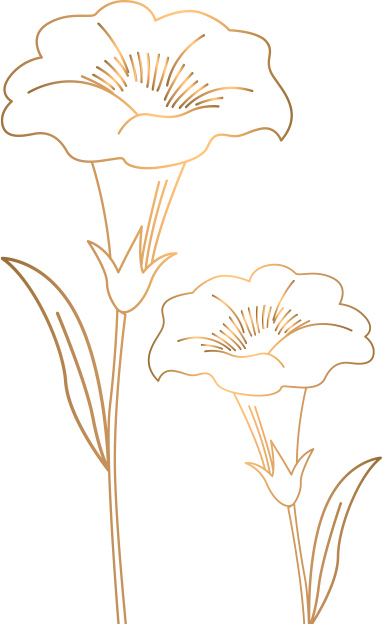 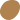 1.03 Флешмоб
You can enter a subtitle here if you need it
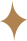 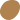 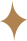 3.03 Профориентационная экскурсия в ЧГМА и музей анатомии для учеников из пгт. Агинское
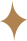 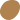 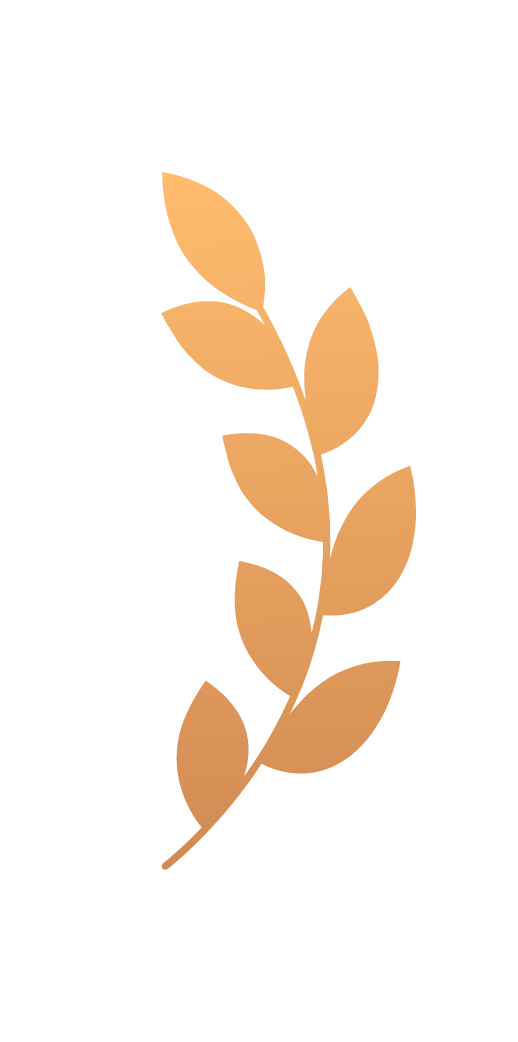 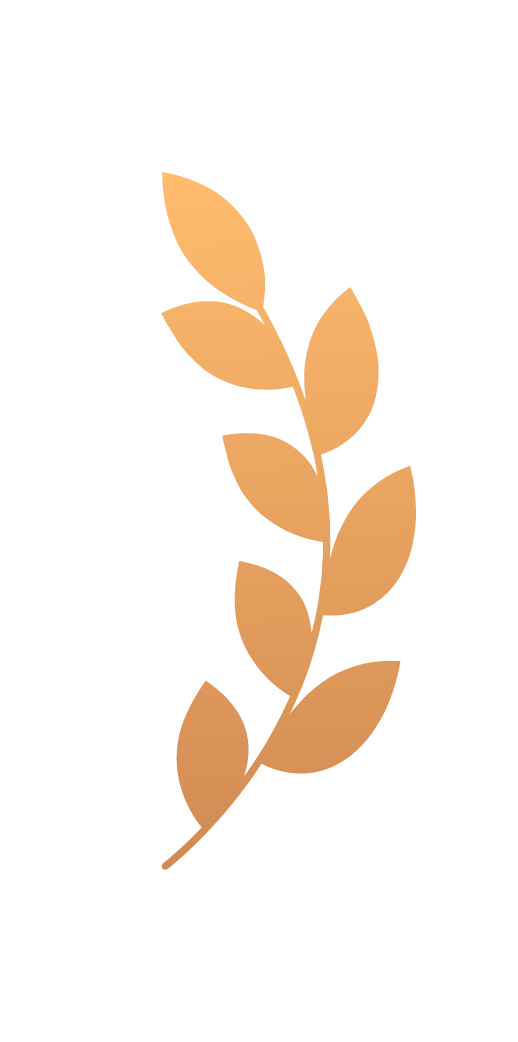 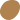 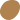 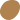 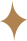 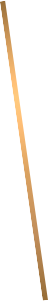 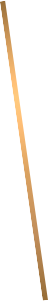 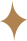 01
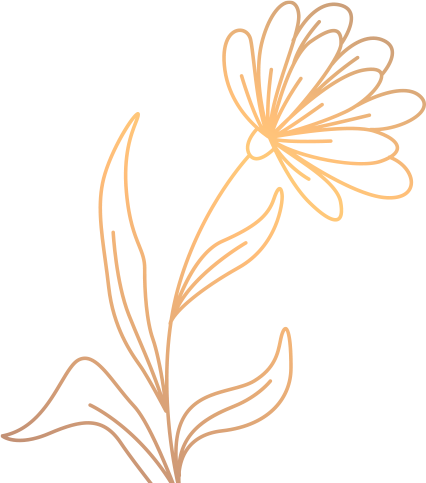 15.02 2 лекции на тему «Влияние вейпов на организм подростков» в школе № 33
You can enter a subtitle here if you need it
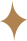 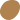 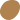 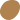 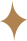 17.03 2 лекции на тему « Вред курения вейпов для здоровья человека» в школе № 48
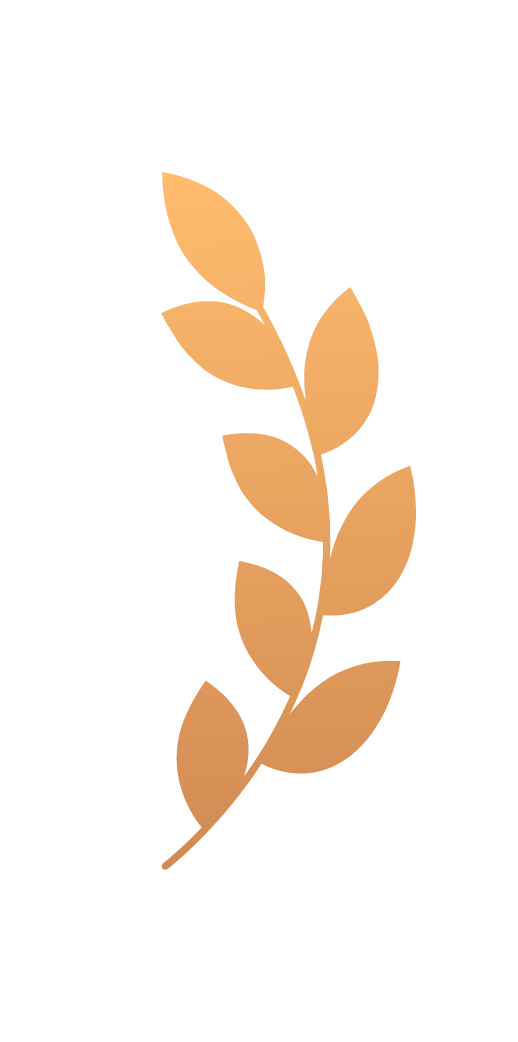 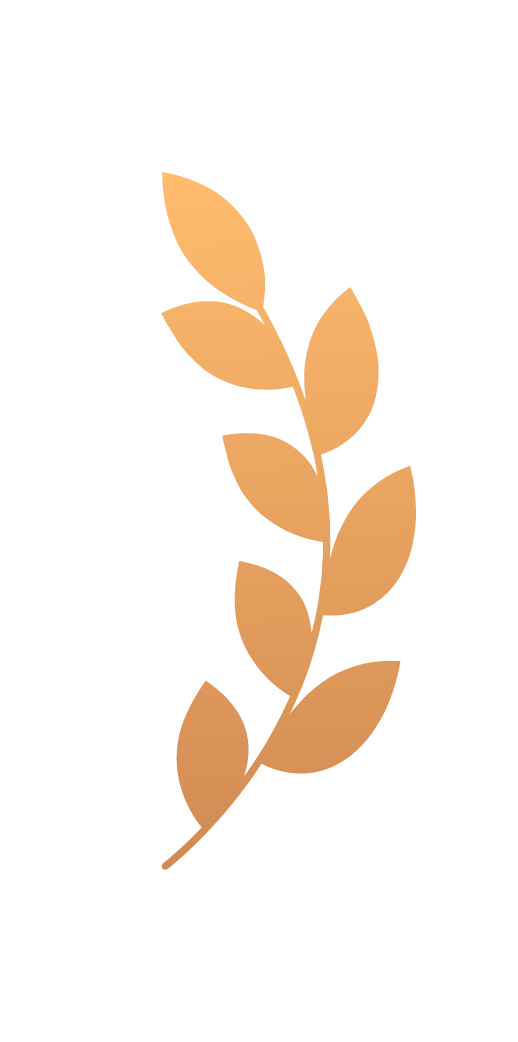 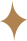 Big numbers catch your audience’s attention
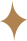 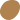 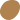 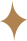 “This is a quote, words full of wisdom that someone important said and can make the reader get inspired.”
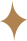 14. 04 Лекция на тему «Вред вейпов» в гимназии №1214. 04 Экскурсия в ЧГМА и музей анатомии для гимназии № 12 7.04 Экскурсия в ЧГМА и музей анатомии для гимназии№1205.05 Экскурсия в ЧГМА и музей анатомии для гимназии № 1212.05  Экскурсия в музей анатомии для гимназии №1219.05 Экскурсия в музей анатомии для учеников из пгт. ДарасунУчастие в дне открытых дверей
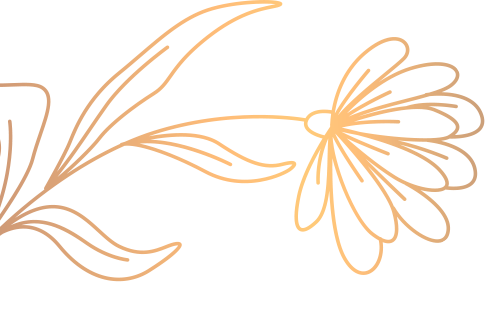 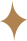 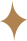 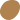 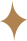 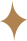 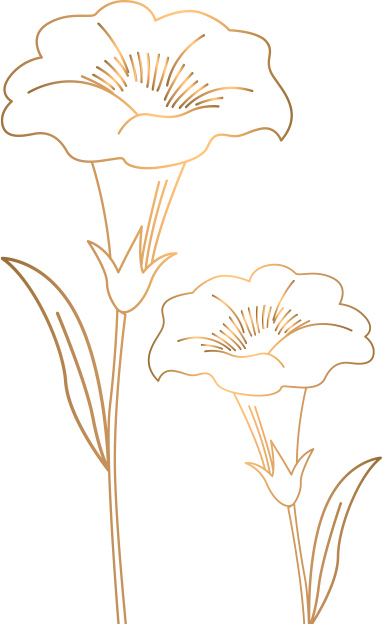 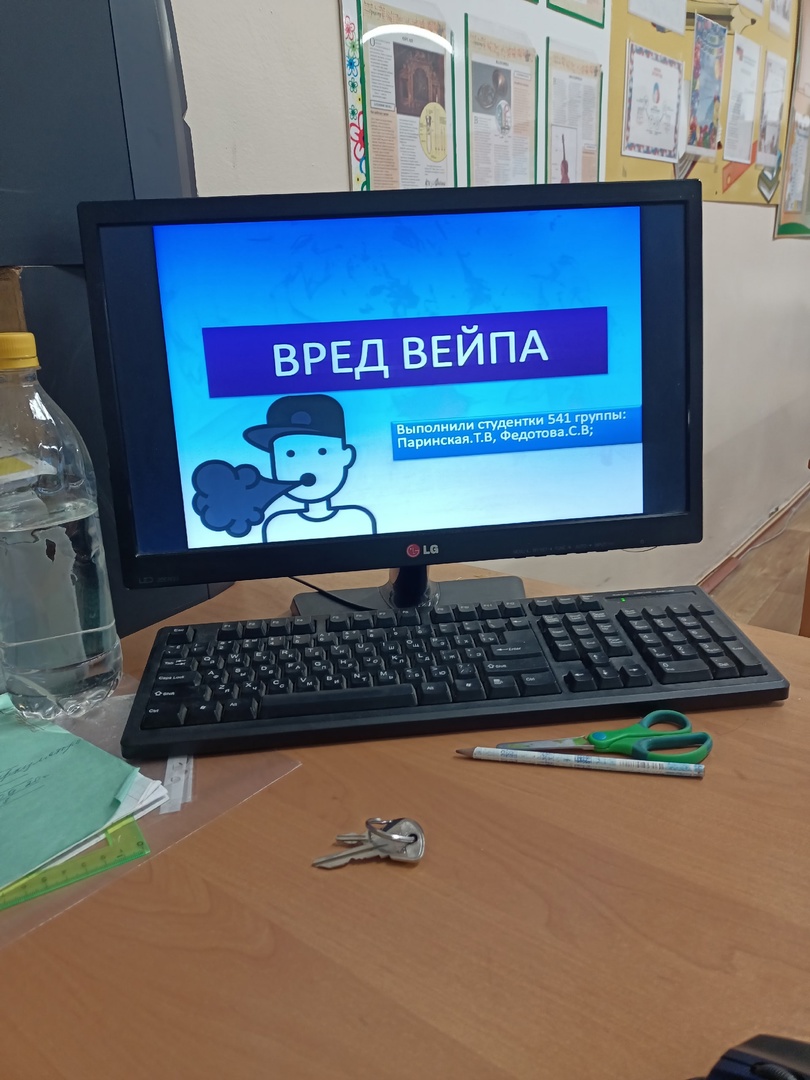 Contents of this template
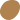 This is a slide structure based on a multi-purpose presentation
You can delete this slide when you’re done editing the presentation
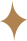 For more info:SLIDESGO | SLIDESGO SCHOOL | FAQs
You can visit our sister projects:FREEPIK | FLATICON | STORYSET | WEPIK | VIDEVO
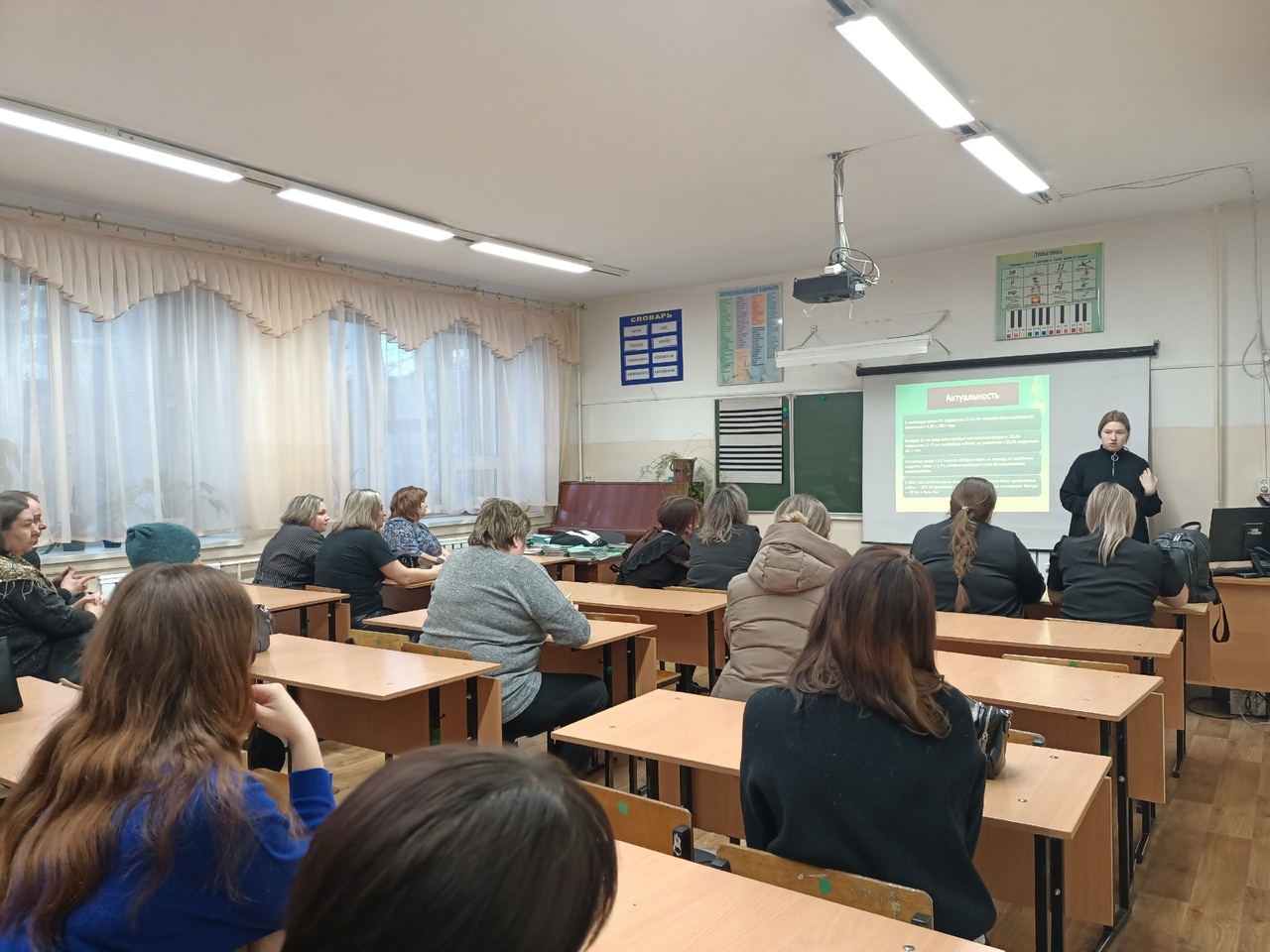 Table of contents
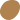 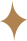 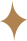 01
02
Our university
History
You can describe the topic of the section here
You can describe the topic of the section here
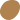 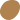 03
04
Save the date
Celebration
You can describe the topic of the section here
You can describe the topic of the section here
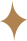 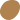 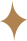 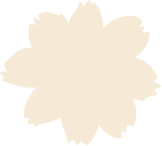 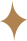 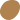 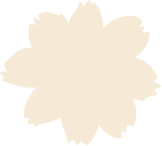 Центр Карьеры
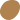 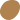 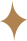 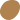 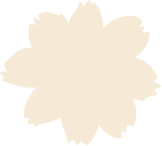 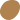 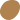 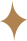 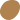 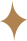 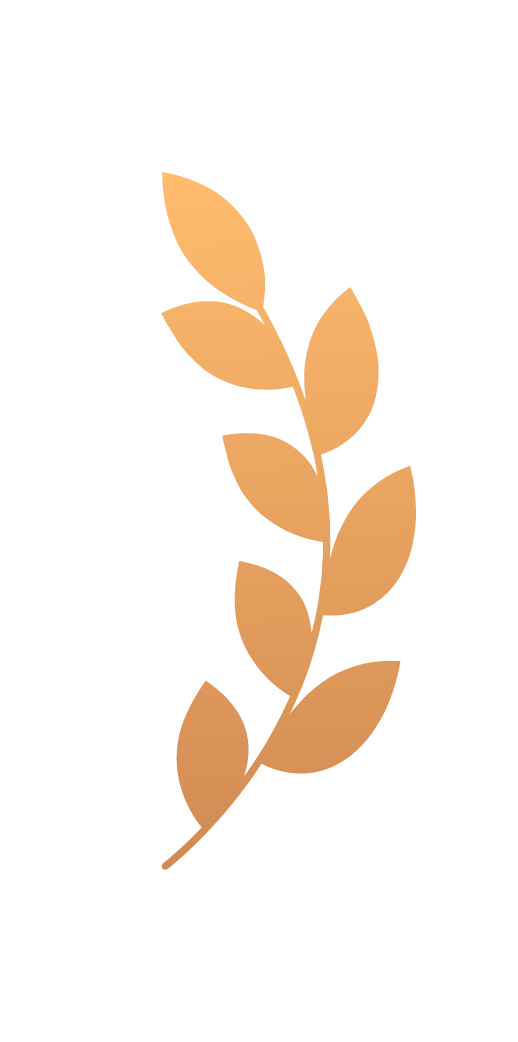 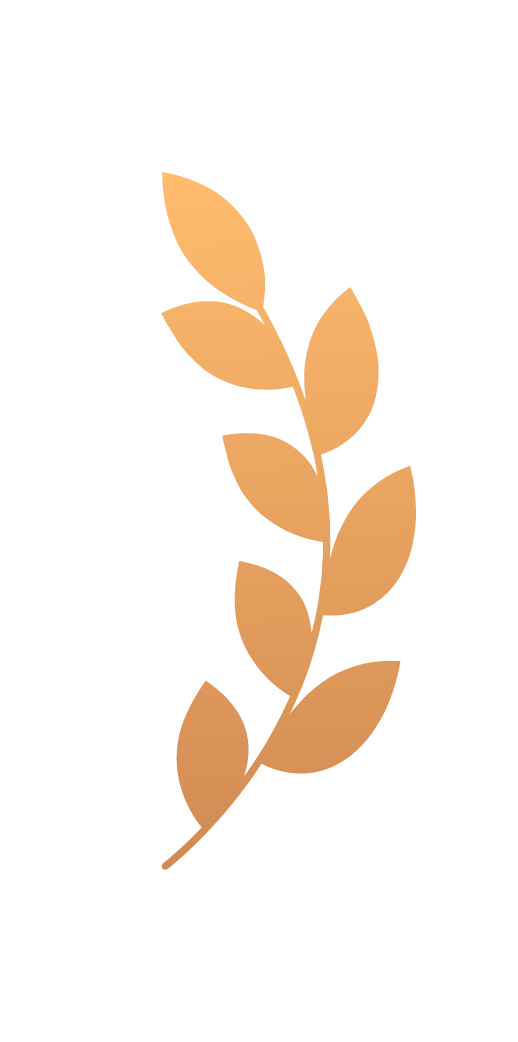 You can replace the image. Just right-click on it and select “Replace image”
16.02 первое собрание актива Центра Карьеры
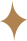 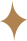 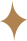 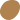 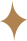 03
15.03 Интервью с начальником отдела кадровой политики МЗ Забайкальского края Лазаревой Еленой Владимировны
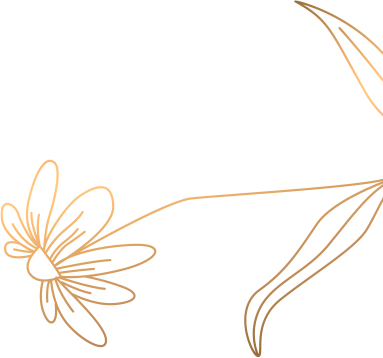 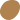 You can enter a subtitle here if you need it
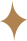 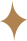 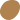 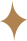 16.03 Интервью с Главным врачом ГКБ №1 Чепцовым Федором Романовичем
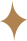 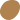 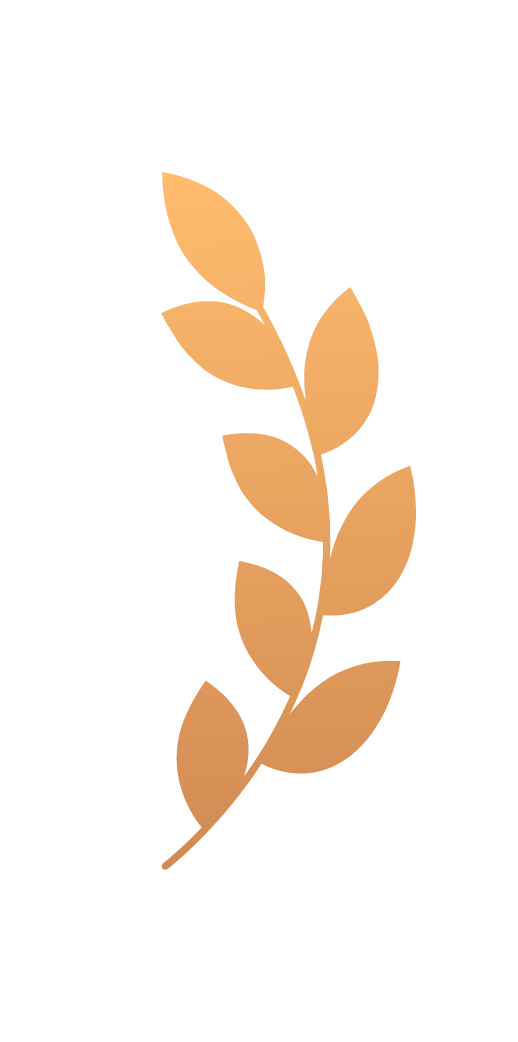 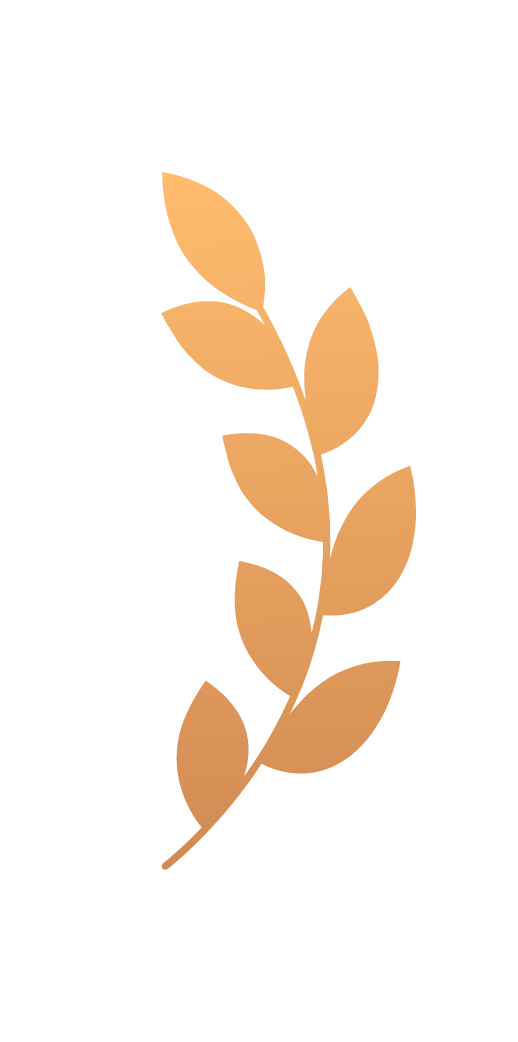 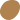 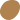 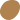 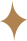 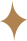 04
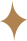 16.03 Организация встречи ординаторов и студентов 6 курса с заместителем главного врача ГКБ №1 по хирургии Лобановым Леонидом Сергеевичем
You can enter a subtitle here if you need it
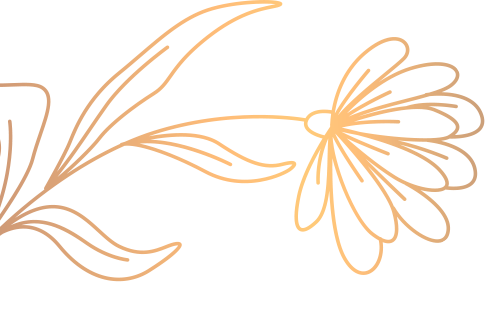 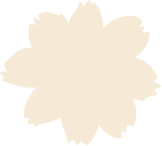 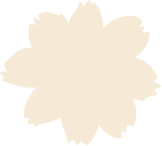 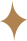 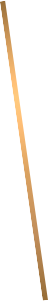 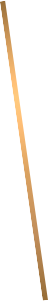 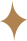 01
16.03 Интервью с заместителем главного врача ГКБ № 1 по хирургии Лобановым Леонидом Сергеевичем
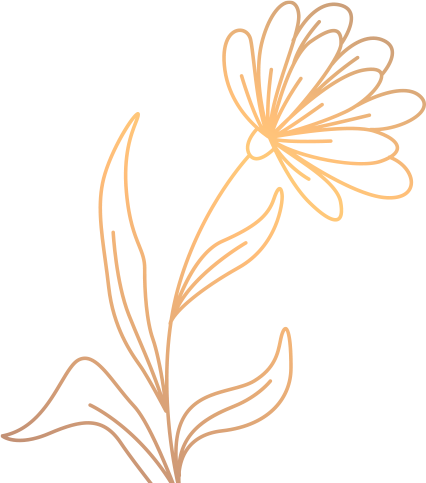 You can enter a subtitle here if you need it
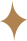 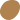 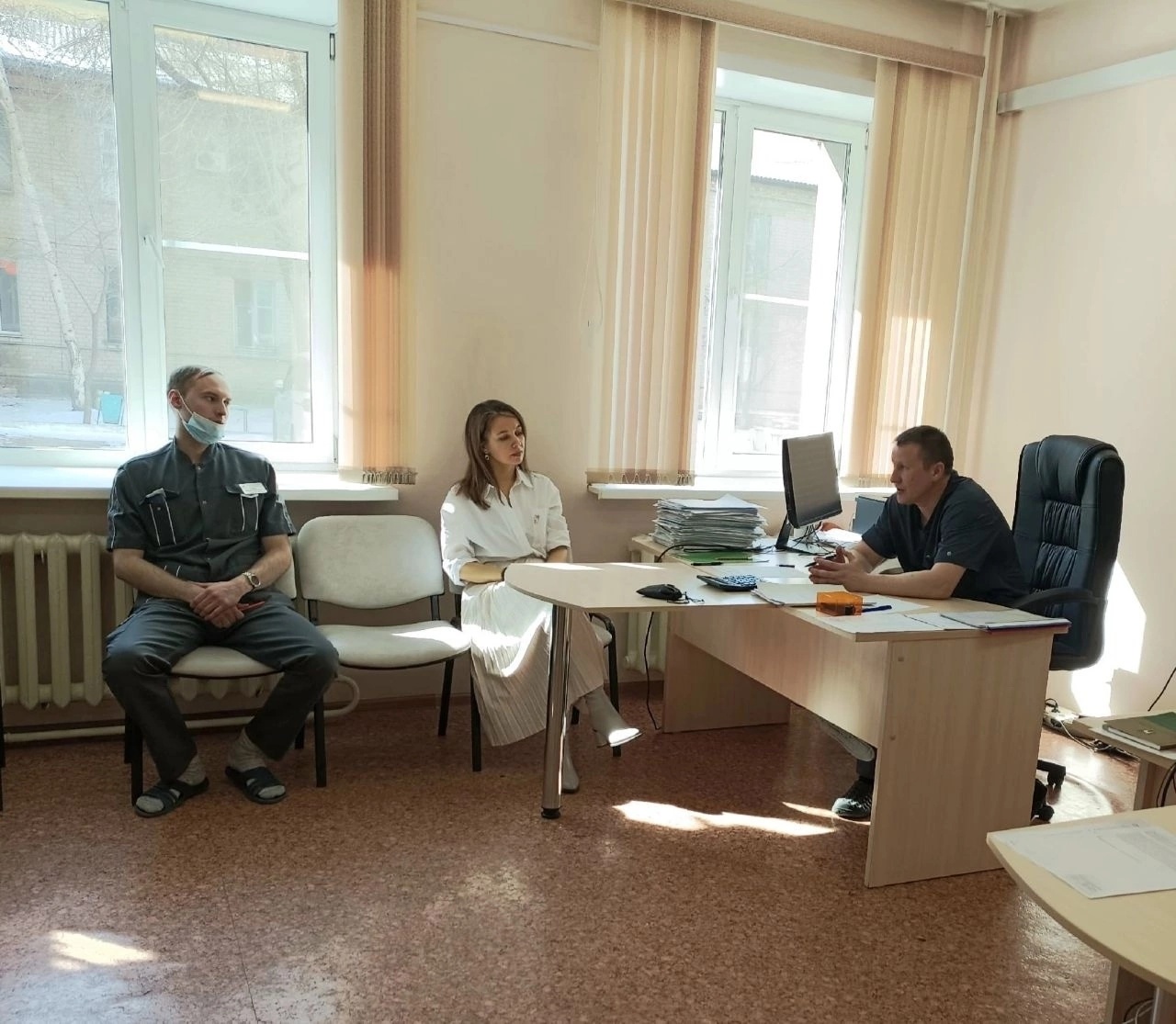 Our best assignment
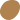 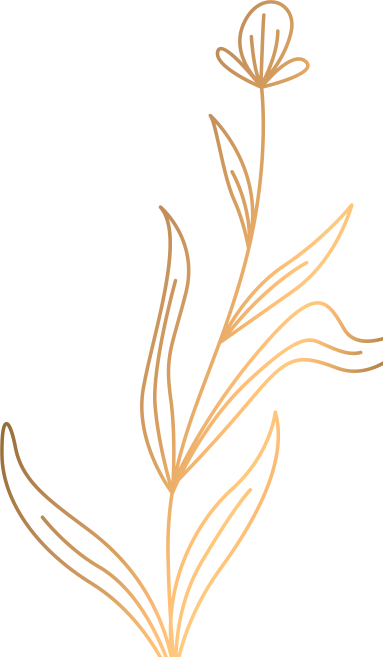 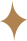 Mars
Venus
Despite being red, Mars is a cold place
Venus has extremely high temperatures
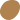 Jupiter
Saturn
It’s the biggest planet in the Solar System
Saturn is a gas giant and has several rings
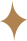 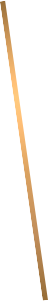 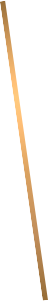 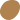 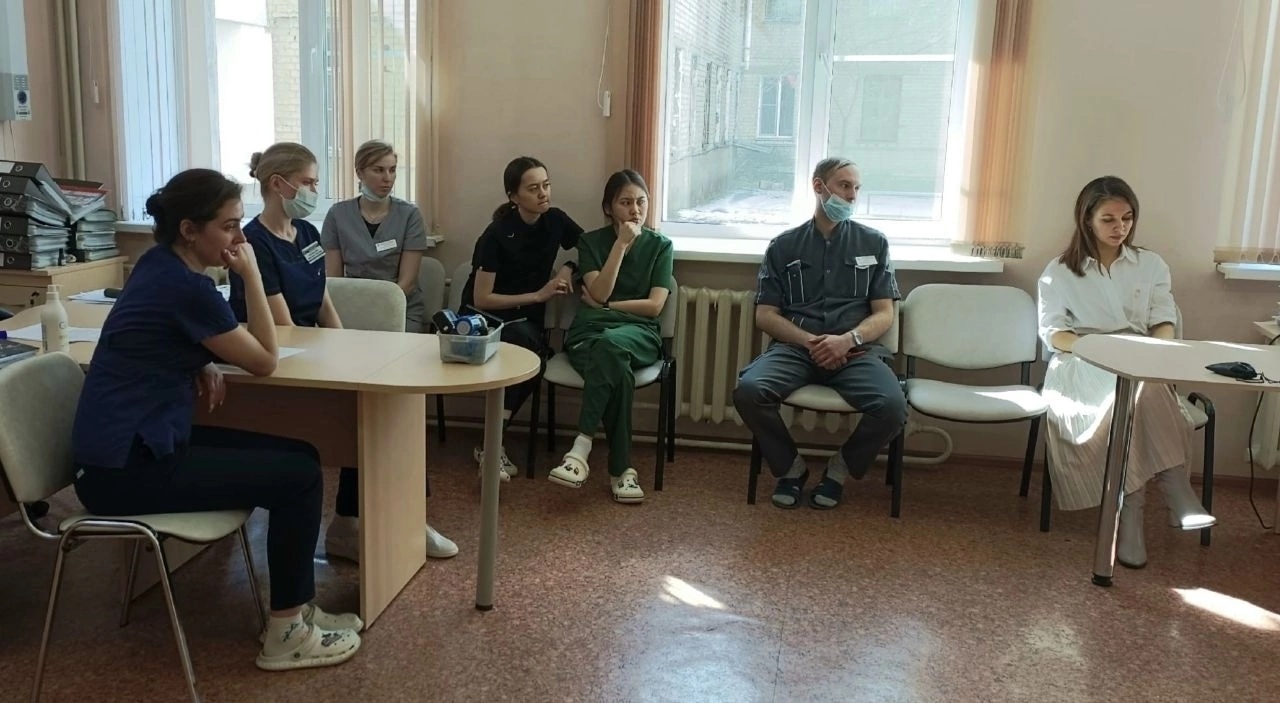 History of our university
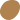 Mercury is the closest planet to the Sun and the smallest one in the entire Solar System. This planet's name has nothing to do with the liquid metal, since Mercury was named after the Roman messenger god. Despite being closer to the Sun than Venus, its temperatures aren't as terribly hot as that planet's. Its surface is quite similar to that of Earth's Moon, which means there are a lot of craters and plains
Speaking of craters, many of them were named after artists or authors who made significant contributions to their respective fields. Mercury takes a little more than 58 days to complete its rotation, so try to imagine how long days must be there! Since the temperatures are so extreme, albeit not as extreme as in Venus, and the solar radiation is so high, Mercury has been deemed to be non-habitable for humans
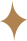 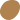 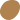 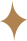 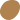 Do you know what helps you make your point clear? Lists like this one:
They’re simple 
You can organize your ideas clearly
You’ll never forget to buy milk!

And the most important thing: the audience won’t miss the point of your presentation
16.03 интервью с ординатором по специальности «Терапия» Еленой Придатко
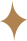 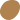 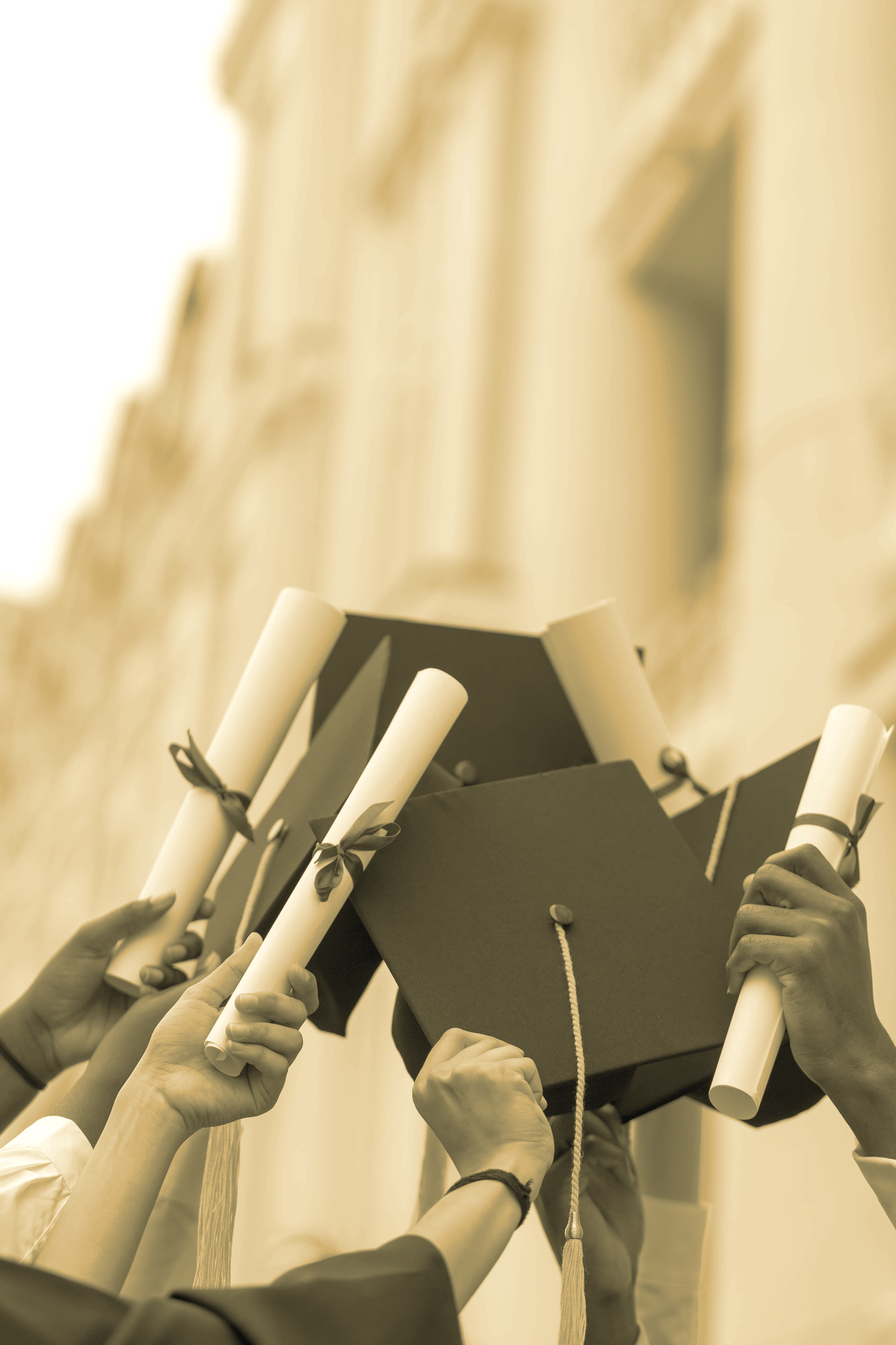 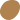 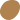 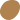 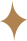 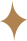 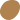 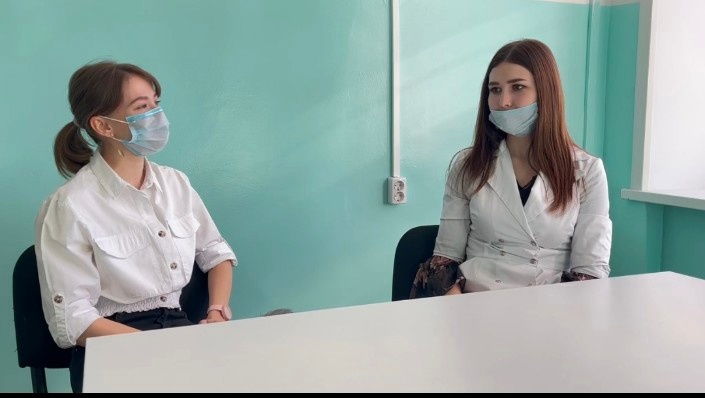 Who is graduating?
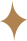 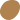 Mercury
Venus
Mercury is the closest planet to the Sun and the smallest one in the Solar System—it’s only a bit larger than the Moon
Venus has a beautiful name and is the second planet from the Sun. It’s hot and has a poisonous atmosphere
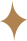 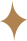 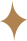 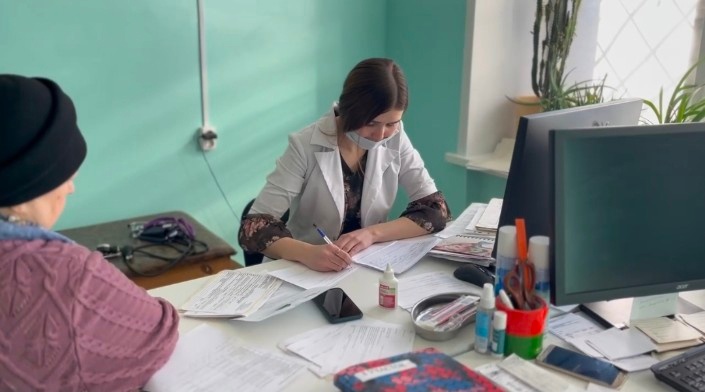 Awards
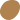 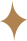 Mercury
Venus
Mars
It’s the closest planet to the Sun and the smallest one in the Solar System
Venus has a beautiful name and is the second planet from the Sun
Despite being red, Mars is actually a cold place. It’s full of iron oxide dust
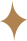 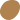 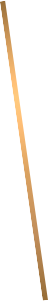 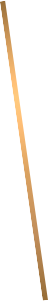 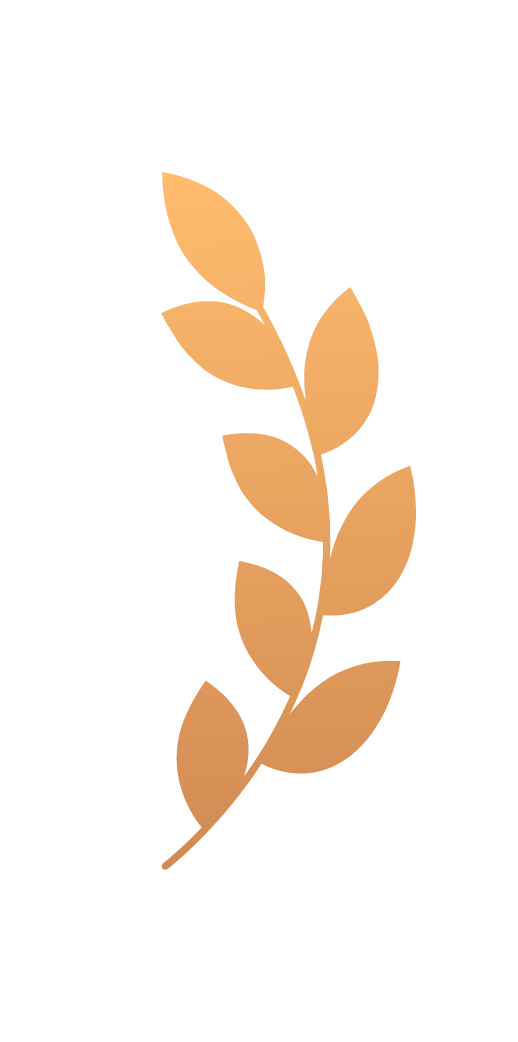 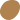 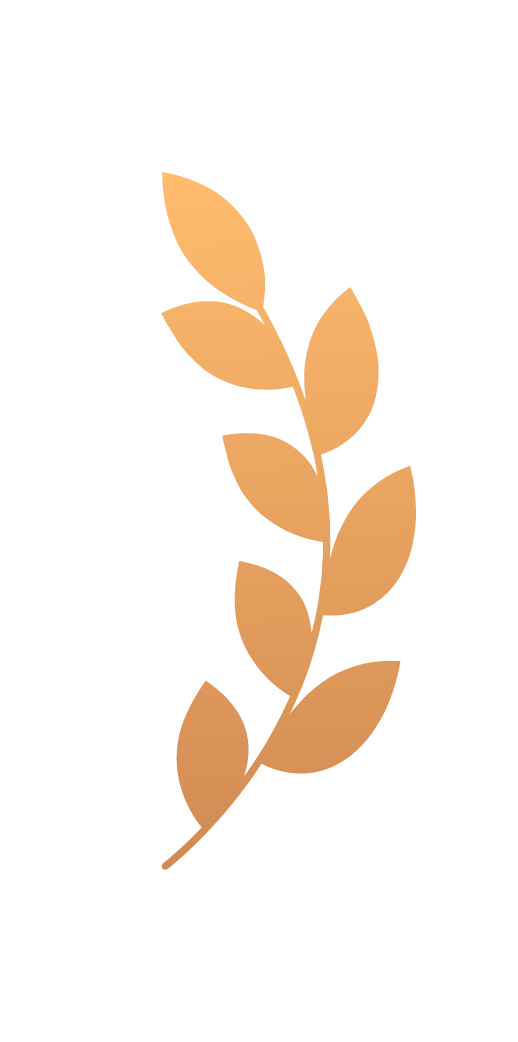 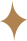 24.03 Интервью с ординатором 2 года по специальности «Травматология-Ортопедия» Каплиной Маргаритой Николаевной
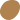 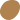 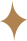 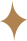 This can be the part of the presentation where you introduce yourself, write your email…
Special honors
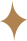 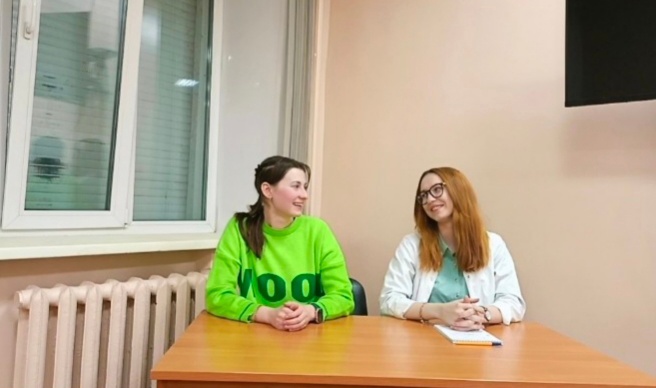 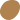 Mars
Venus
Neptune
Despite being red, Mars is a cold place
Venus has extremely high temperatures
Neptune is the farthest planet from the Sun
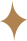 Mercury
Saturn
Jupiter
Mercury is the closest planet to the Sun
Saturn is a gas giant with several rings
Jupiter is the biggest planet of them all
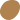 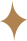 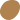 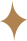 03
24.03 Интервью с ординатором 2 года по специальности «Неонатология» Гладких Екатериной Сергеевной
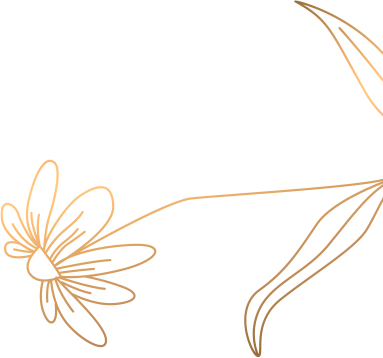 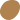 You can enter a subtitle here if you need it
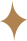 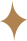 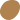 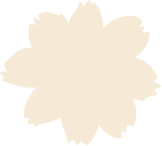 9h 55m 23s
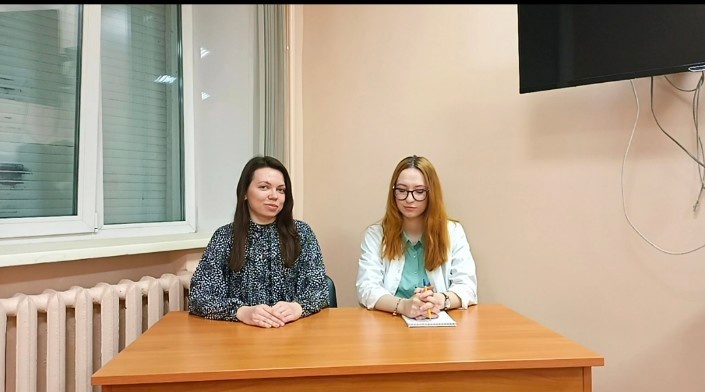 Jupiter's rotation period
333,000
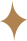 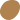 The Sun’s mass compared to Earth’s
386,000 km
Distance between Earth and the Moon
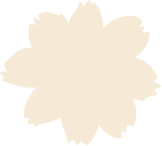 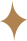 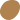 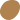 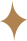 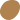 Do you know what helps you make your point clear? Lists like this one:
They’re simple 
You can organize your ideas clearly
You’ll never forget to buy milk!

And the most important thing: the audience won’t miss the point of your presentation
20 и 27. 03 Информационные посты о заключении целевого договора
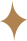 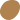 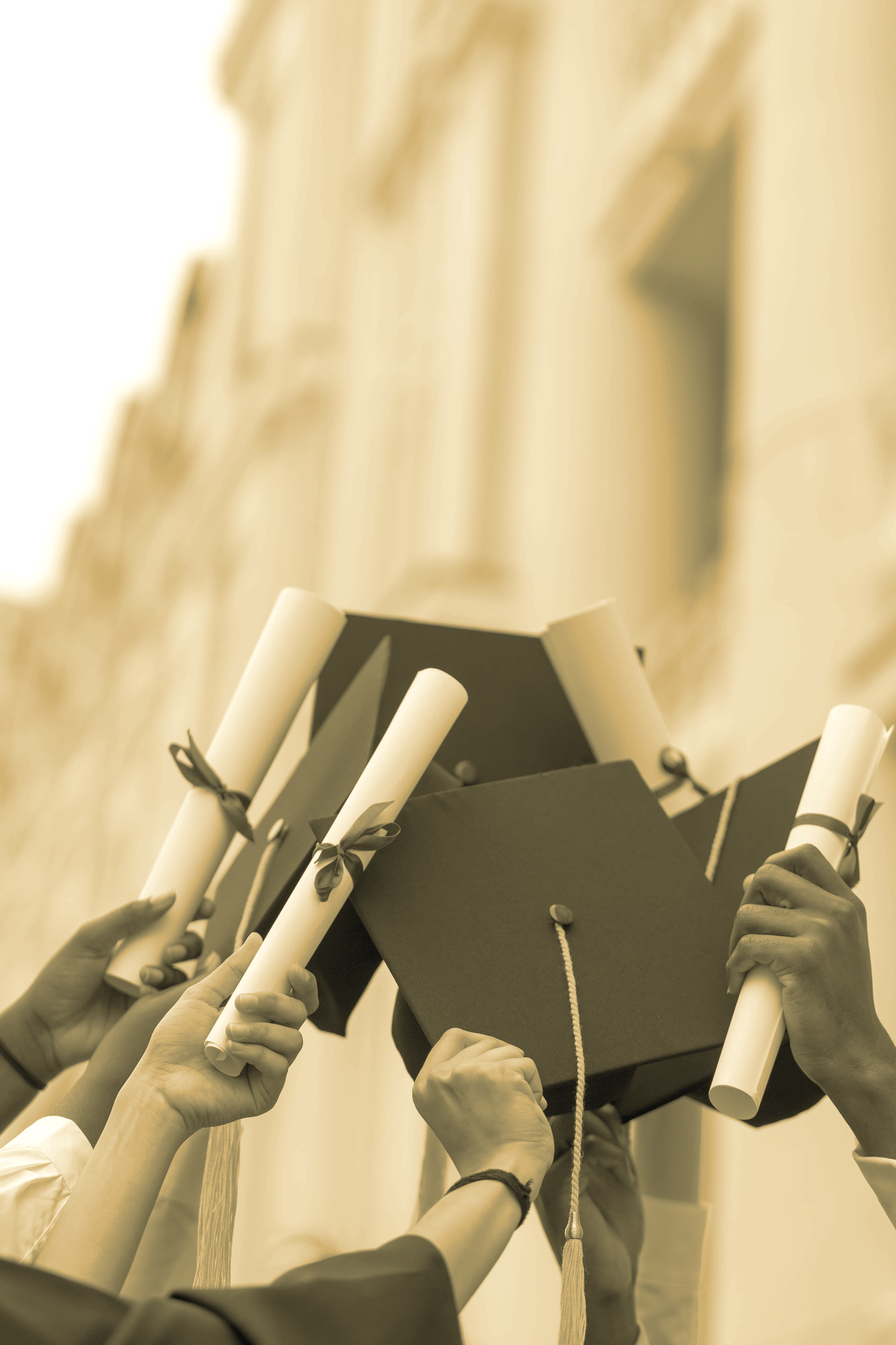 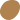 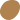 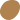 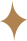 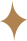 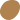 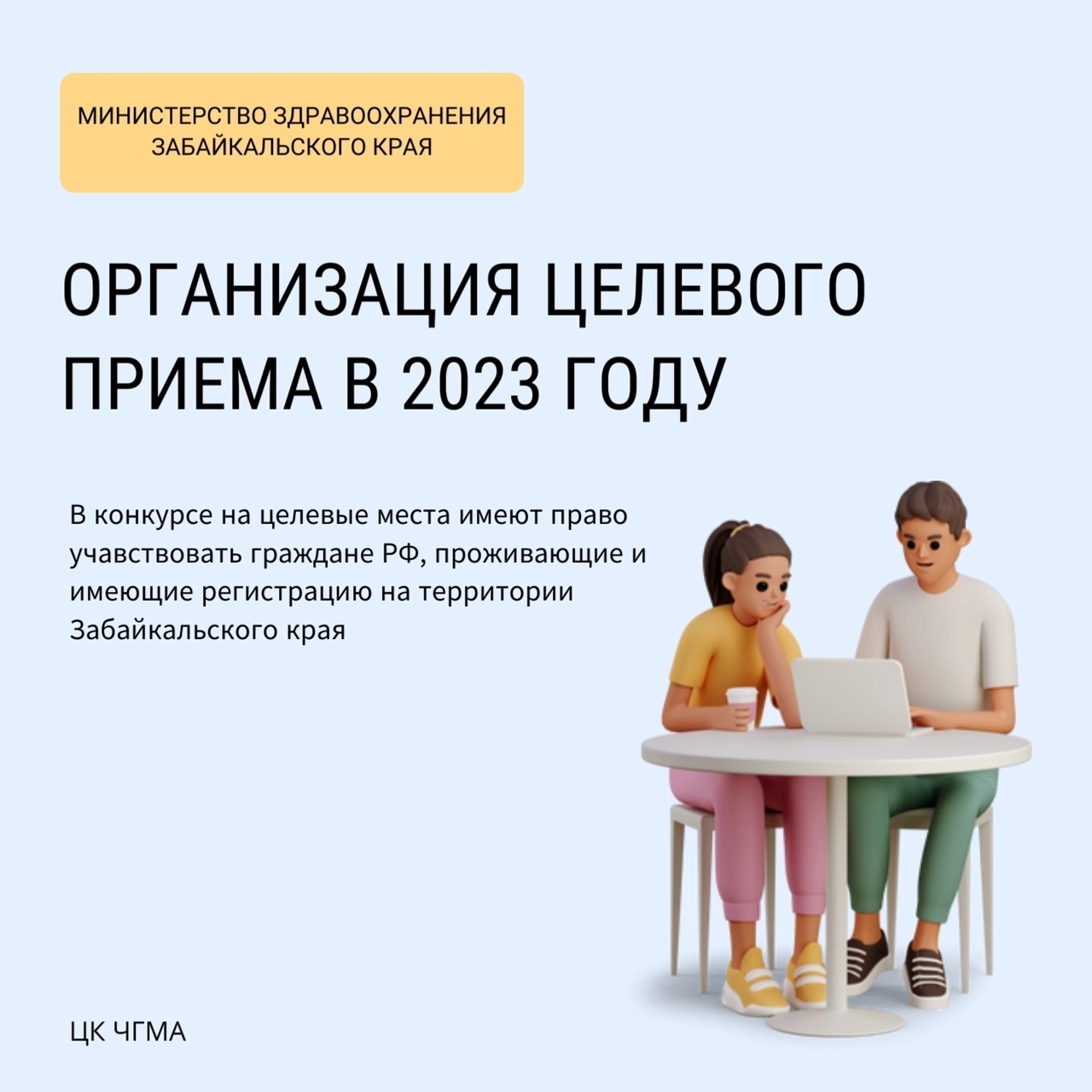 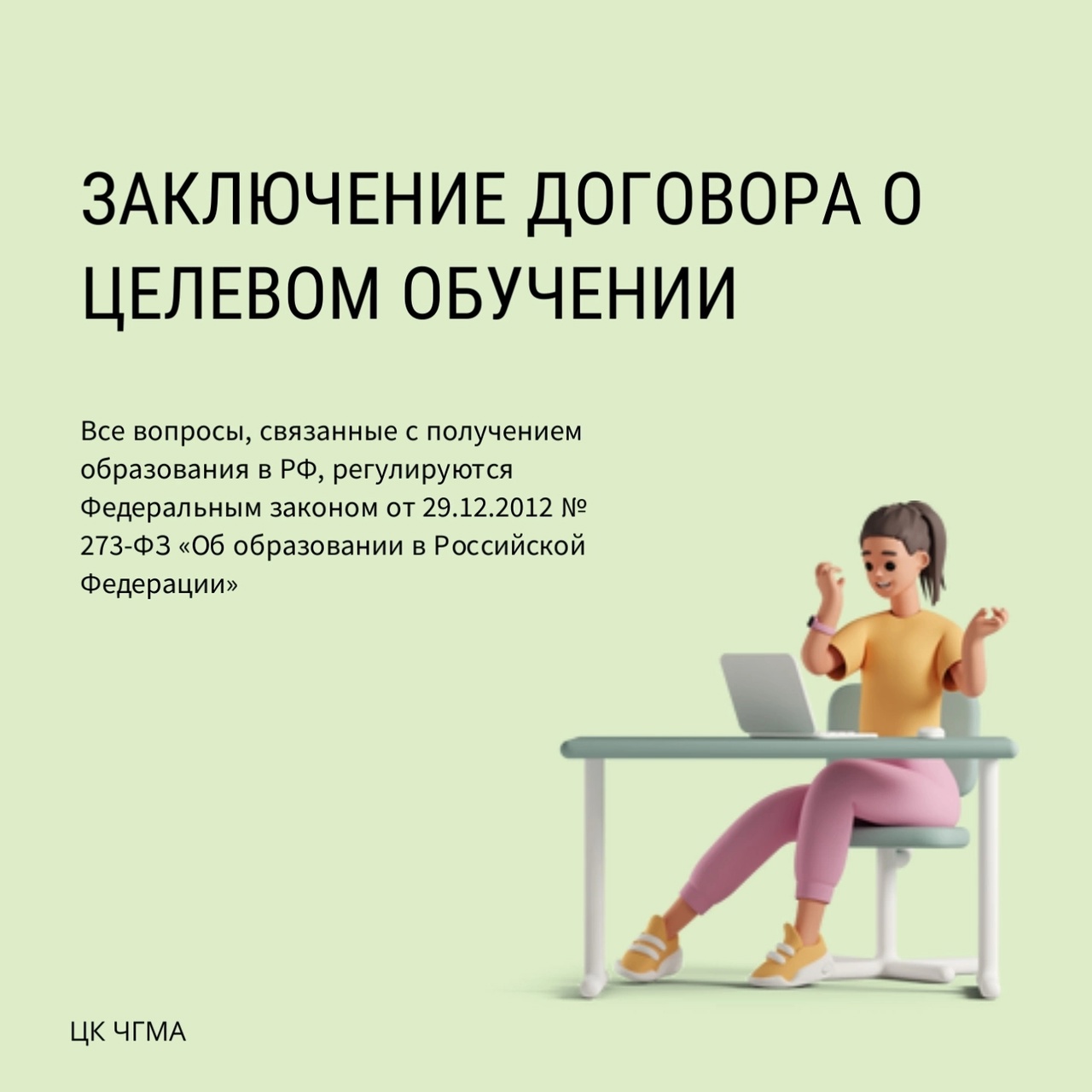 Favorite subjects
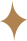 25%
50%
75%
Mercury
Venus
Mars
It’s the closest planet to the Sun and the smallest one in the Solar System
Venus has a beautiful name and is the second planet from the Sun
Despite being red, Mars is actually a cold place. It’s full of iron oxide dust
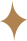 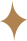 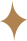 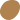 03
14.03 Опрос, связанный с мотивацией студентов и ординаторов ЧГМА работать по специальности.
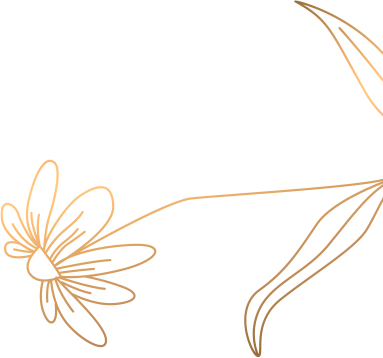 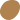 You can enter a subtitle here if you need it
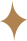 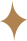 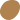 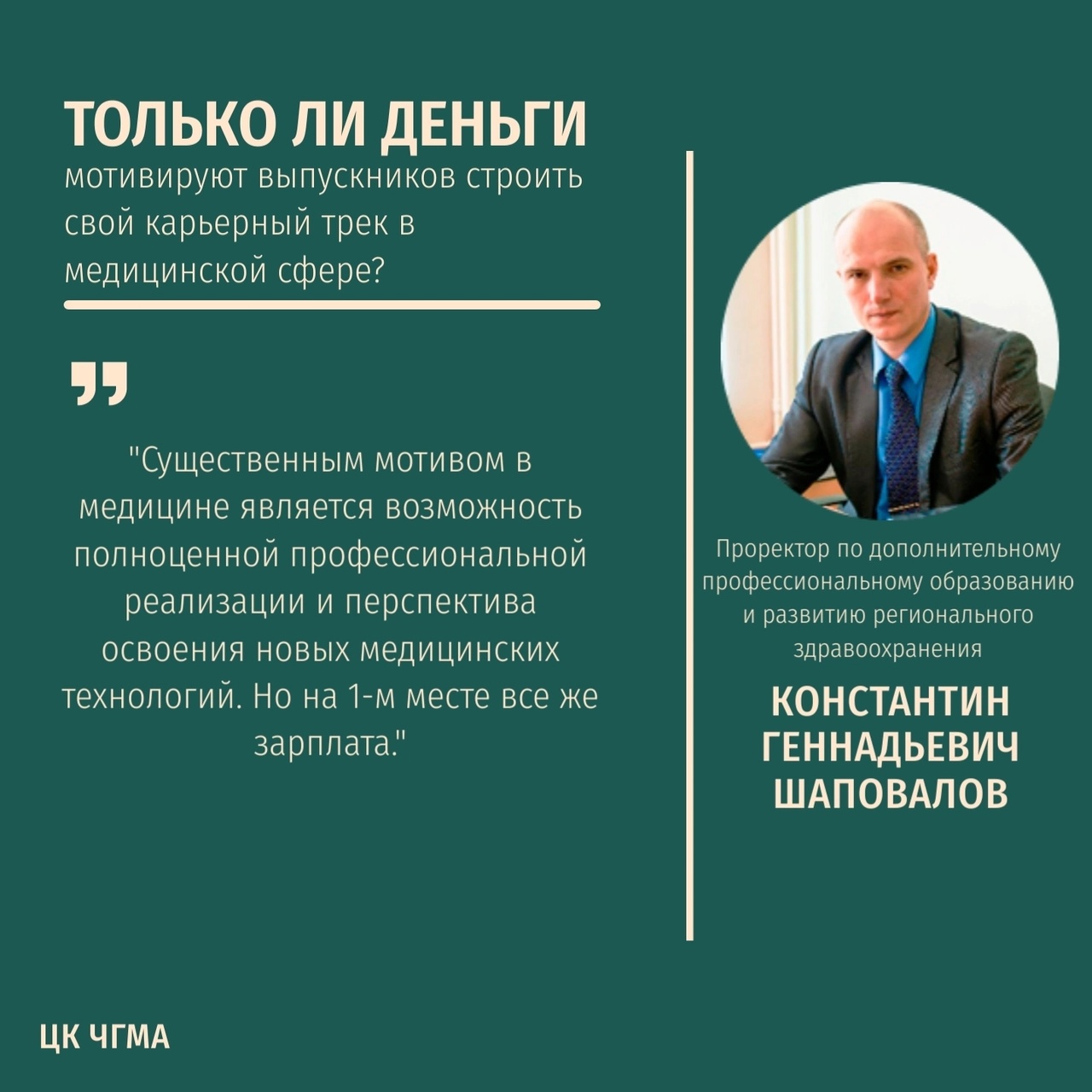 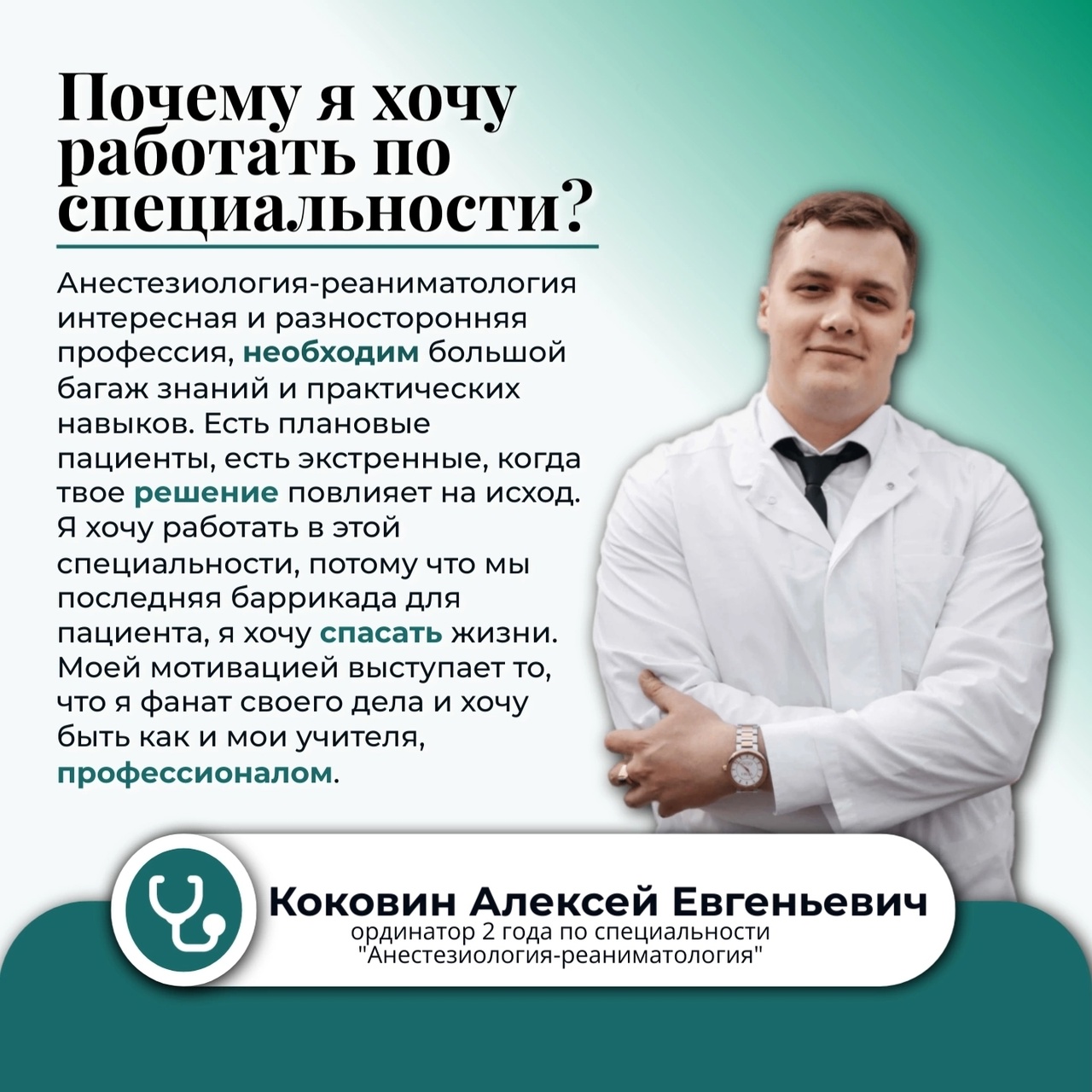 Favorite courses
10%
40%
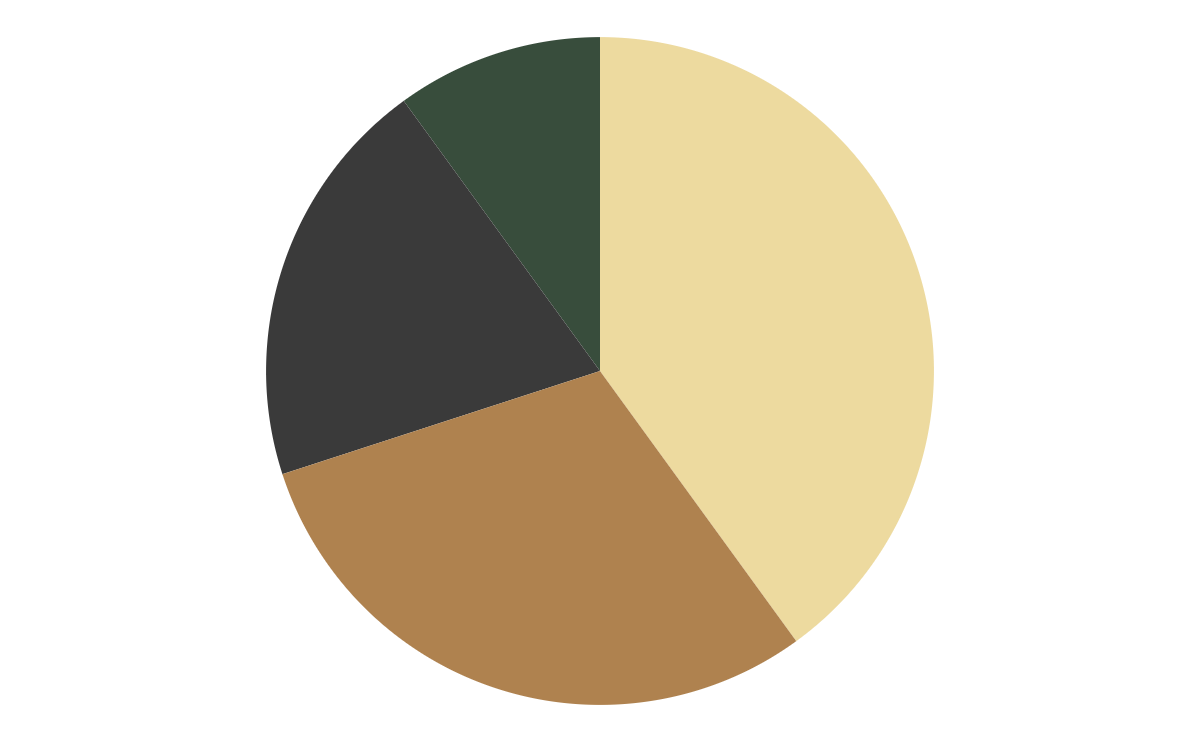 Mercury
Venus
It’s the closest planet to the Sun
Venus has very high temperatures
20%
30%
Jupiter
Saturn
It’s the biggest planet of them all
Saturn is a gas giant with rings
Follow the link in the graph to modify its data and then paste the new one here. For more info, click here
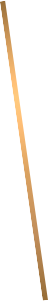 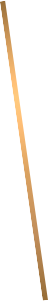 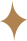 01
17.03 Съемка навигационных роликов в МЗ Забайкальского края и ГКБ № 1
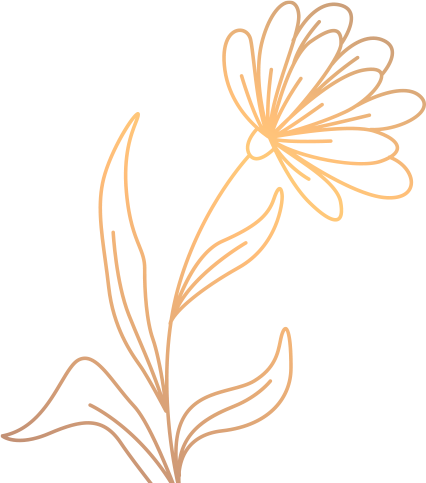 You can enter a subtitle here if you need it
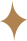 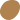 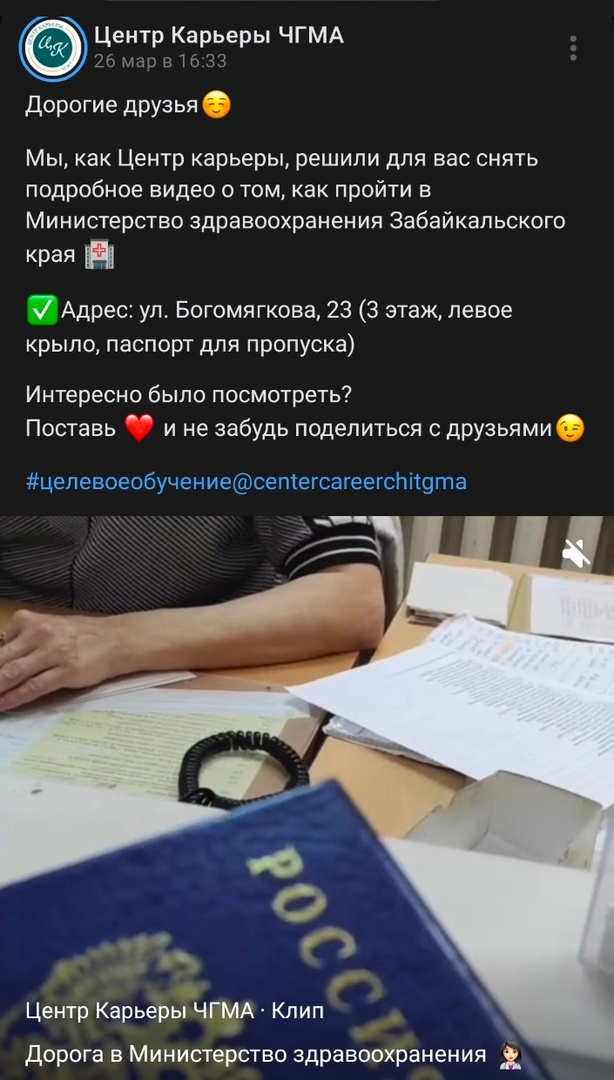 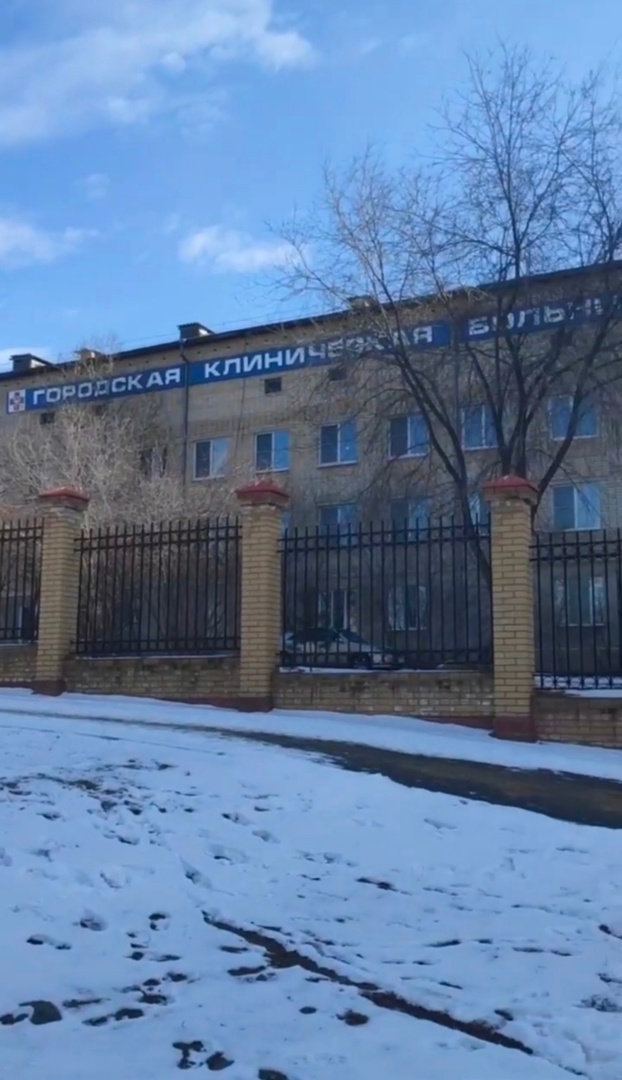 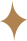 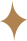 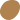 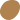 The best students
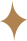 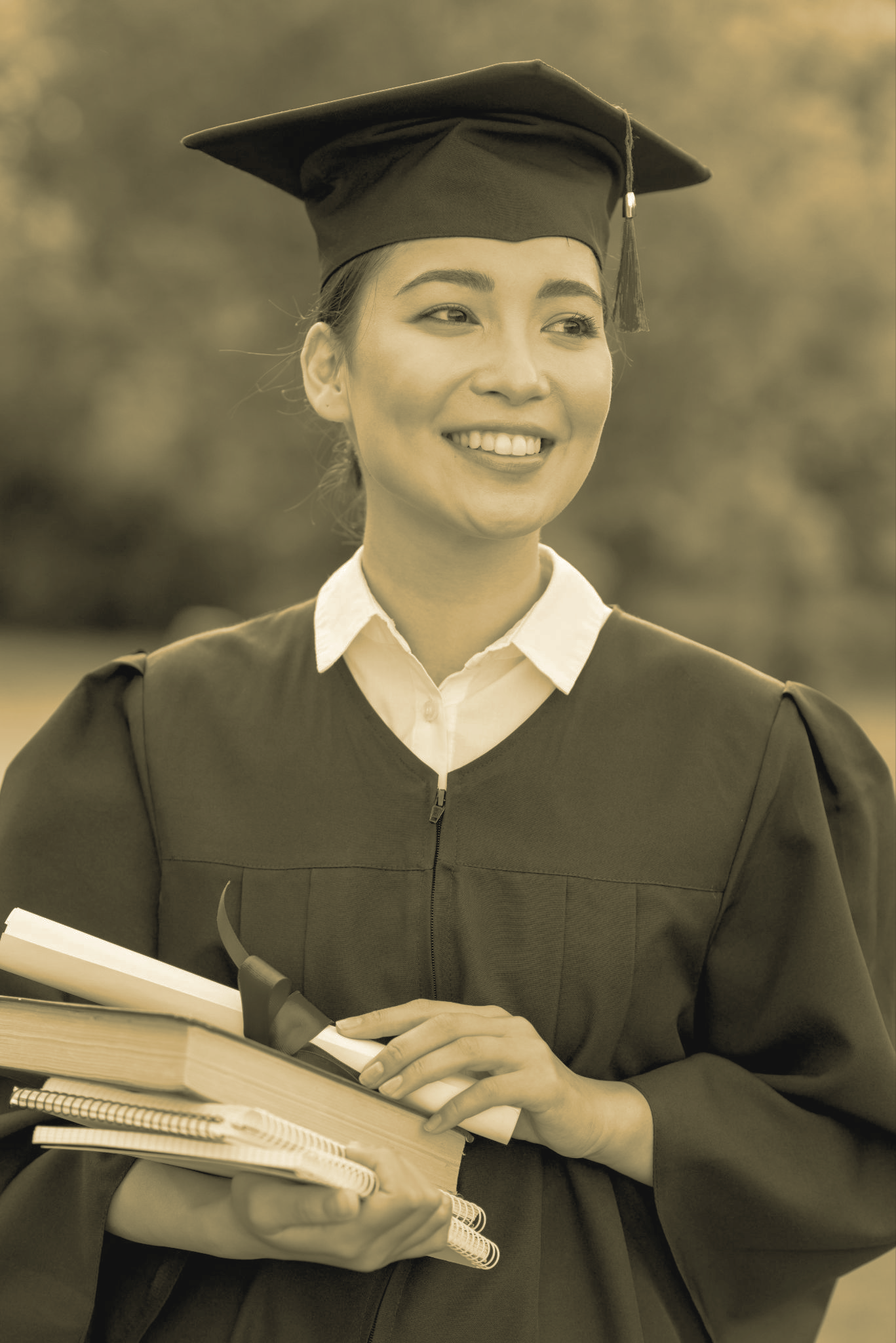 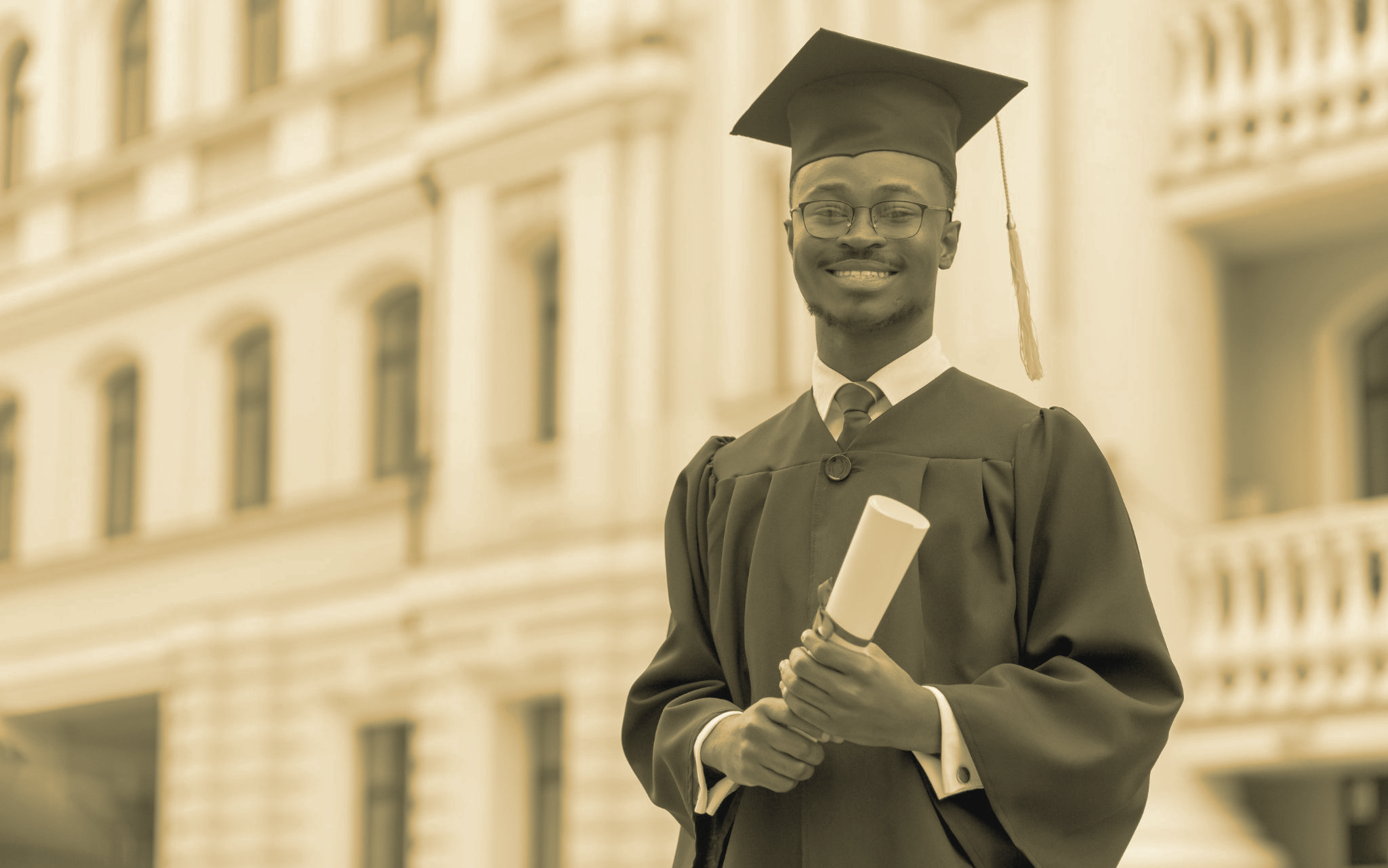 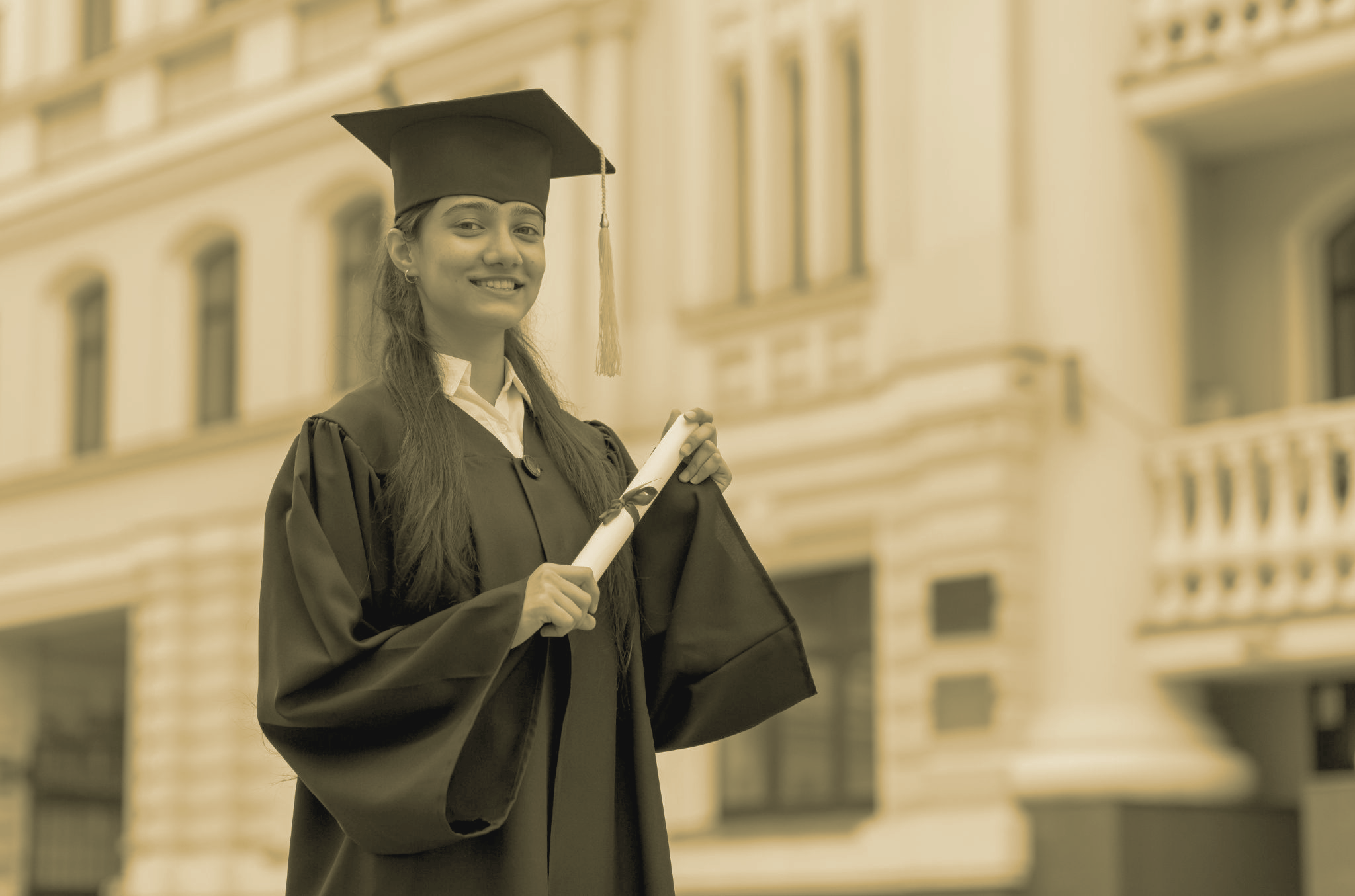 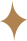 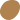 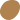 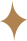 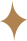 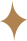 Anna Jones
Elsie Evans
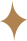 Harry Roberts
You can speak a bit about this person here
You can speak a bit about this person here
You can speak a bit about this person here
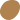 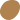 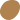 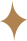 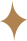 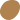 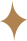 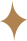 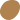 03
5. 04.встреча с начальником юридического отдела Ивановой Валерией Григорьевной ЧГМА "юридическая сторона целевого договора«; 21.04 встреча с юристом ГКБ1 "Юридическая защита врача»
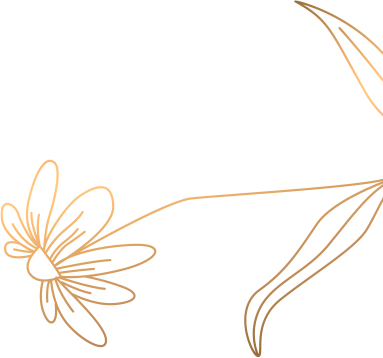 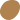 You can enter a subtitle here if you need it
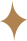 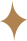 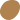 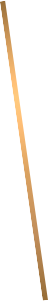 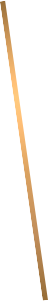 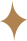 01
24.04 Ярмарка Вакансий
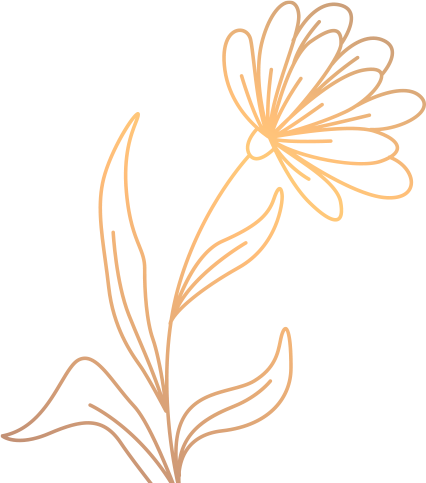 You can enter a subtitle here if you need it
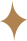 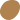 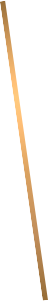 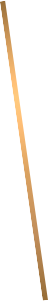 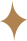 01
12.05 ВСТРЕЧА на кафедре патологической анатомии для студентов 5-6 курсов;16.05 встреча с врачами неонатолагами для студентов 5-6 курсовПаспорта специальности: неврология, травматология, неврология, озис и т.д.
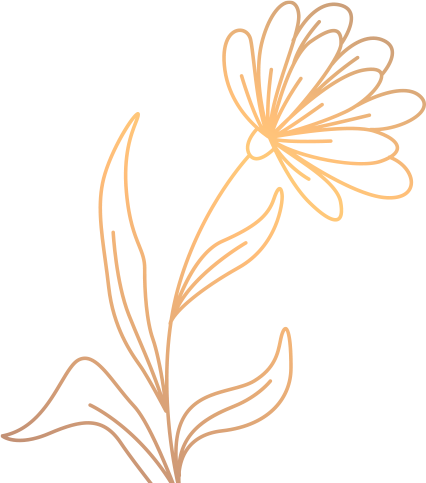 You can enter a subtitle here if you need it
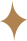 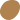 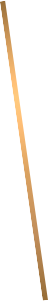 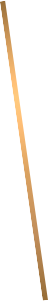 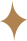 01
Ежедневные информационные посты для абитуриентов, студентов и ординаторов.
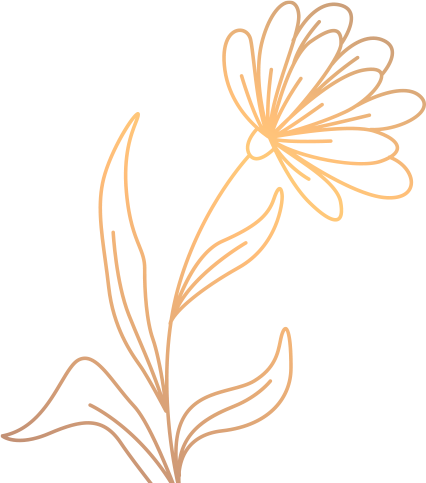 You can enter a subtitle here if you need it
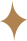 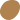 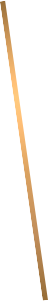 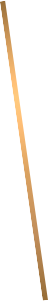 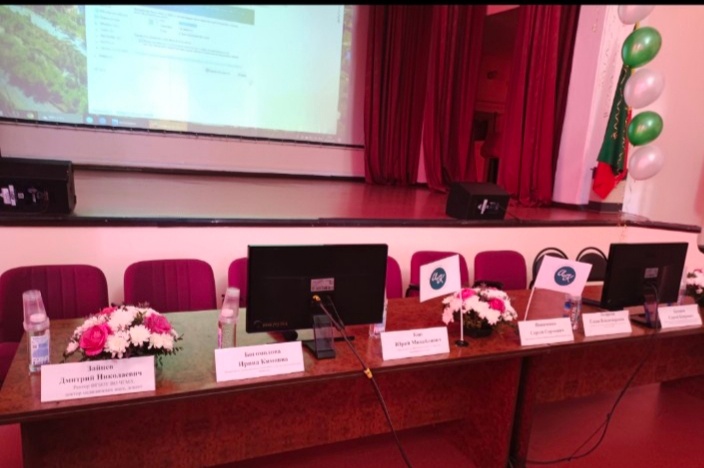 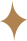 01
Ежедневные информационные посты для абитуриентов, студентов и ординаторов.
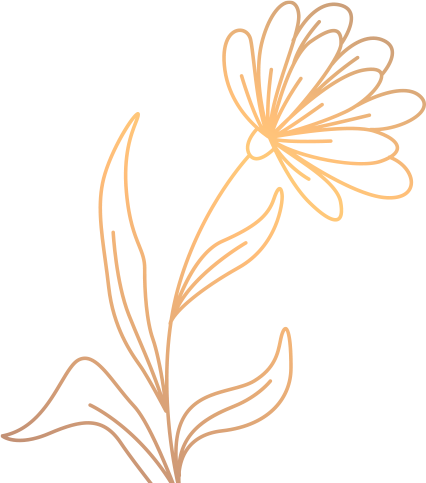 You can enter a subtitle here if you need it
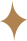 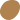 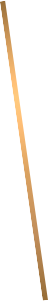 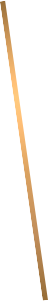 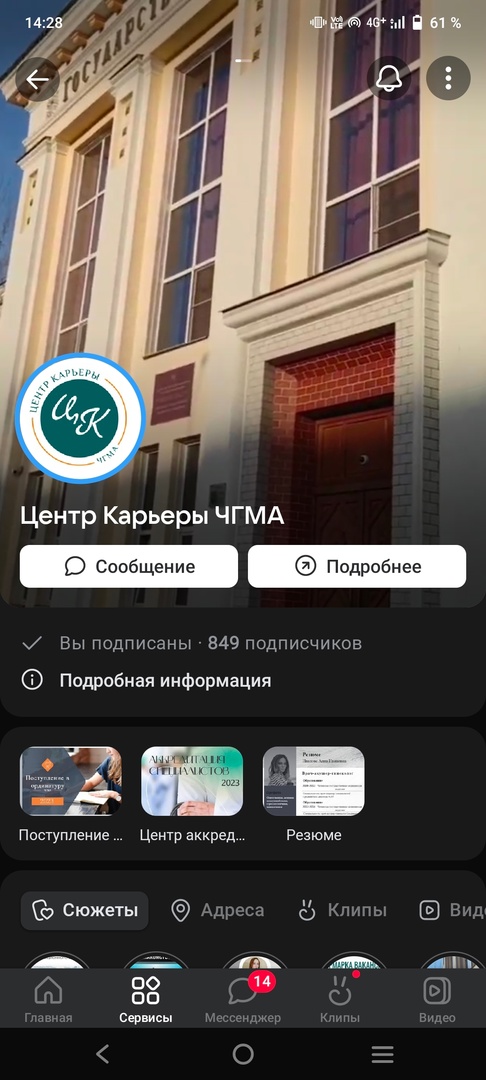 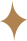 01
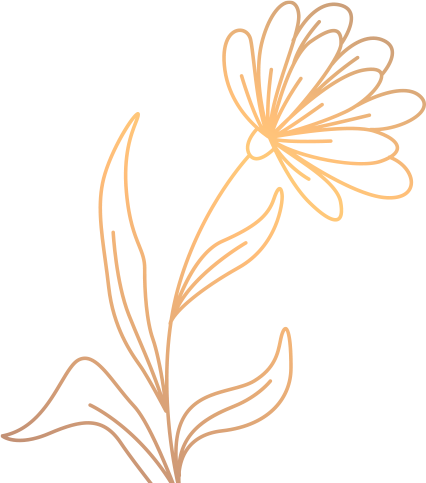 You can enter a subtitle here if you need it
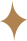 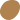 Спасибо за внимание!
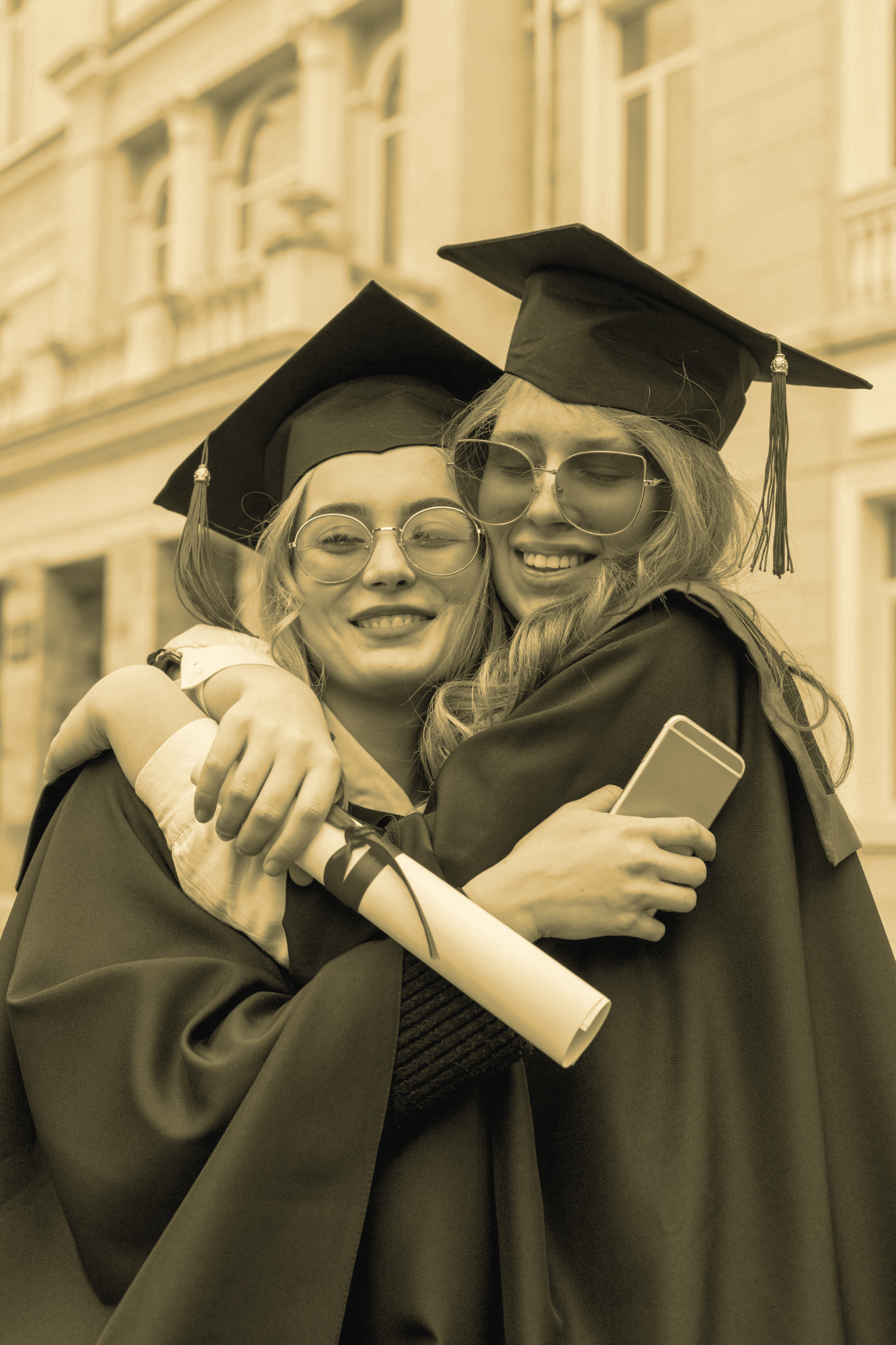 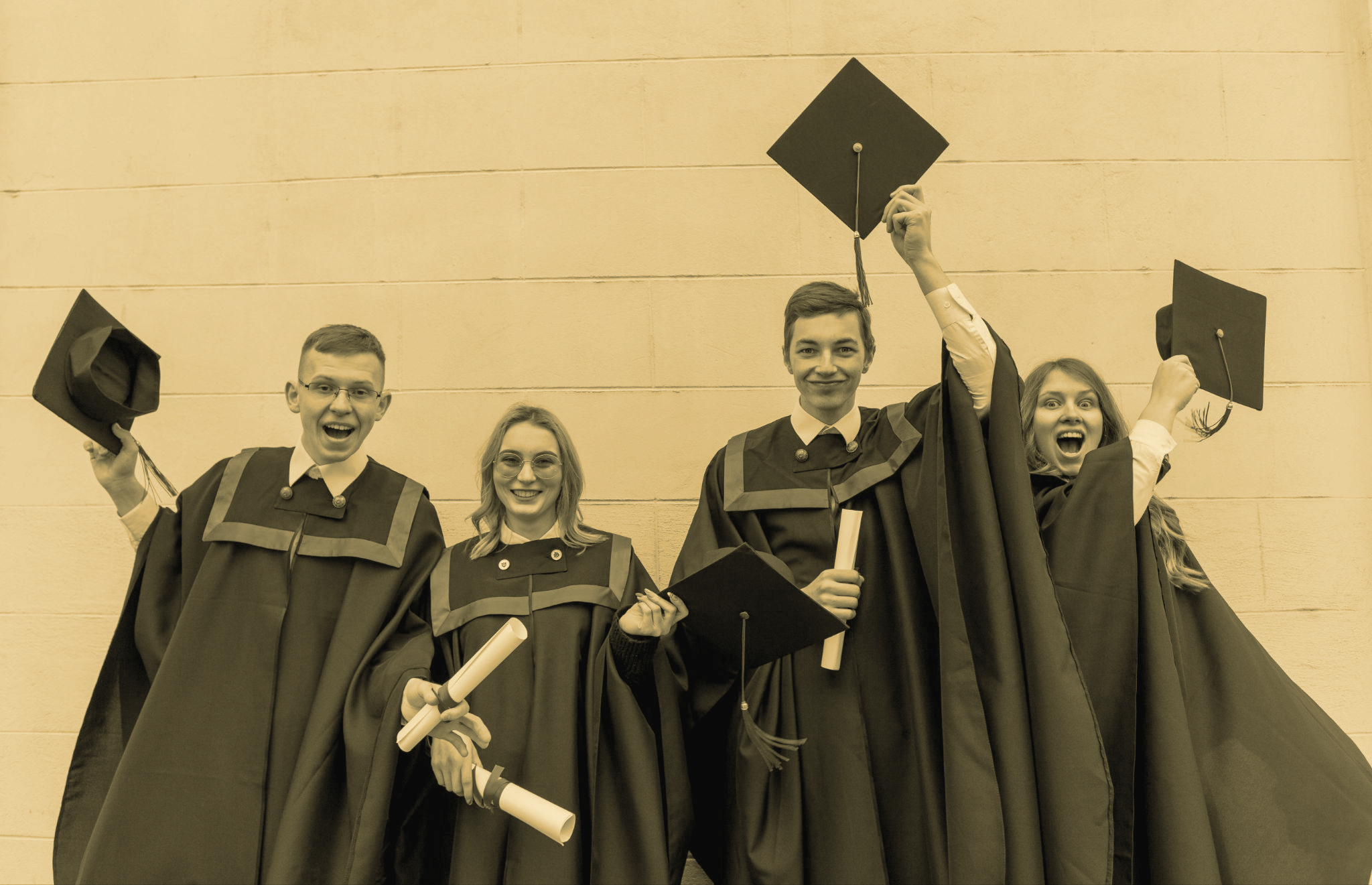 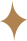 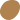 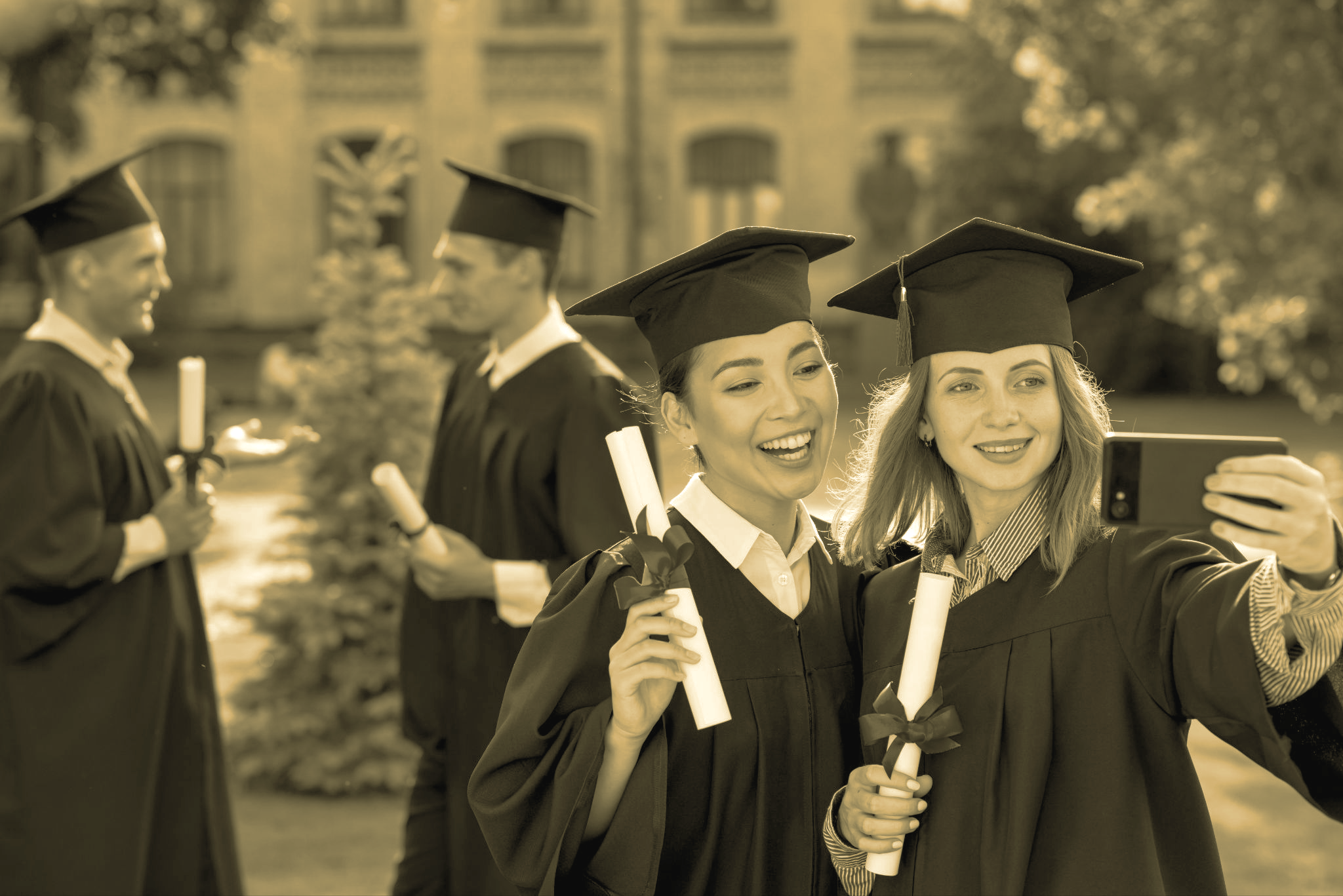 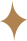 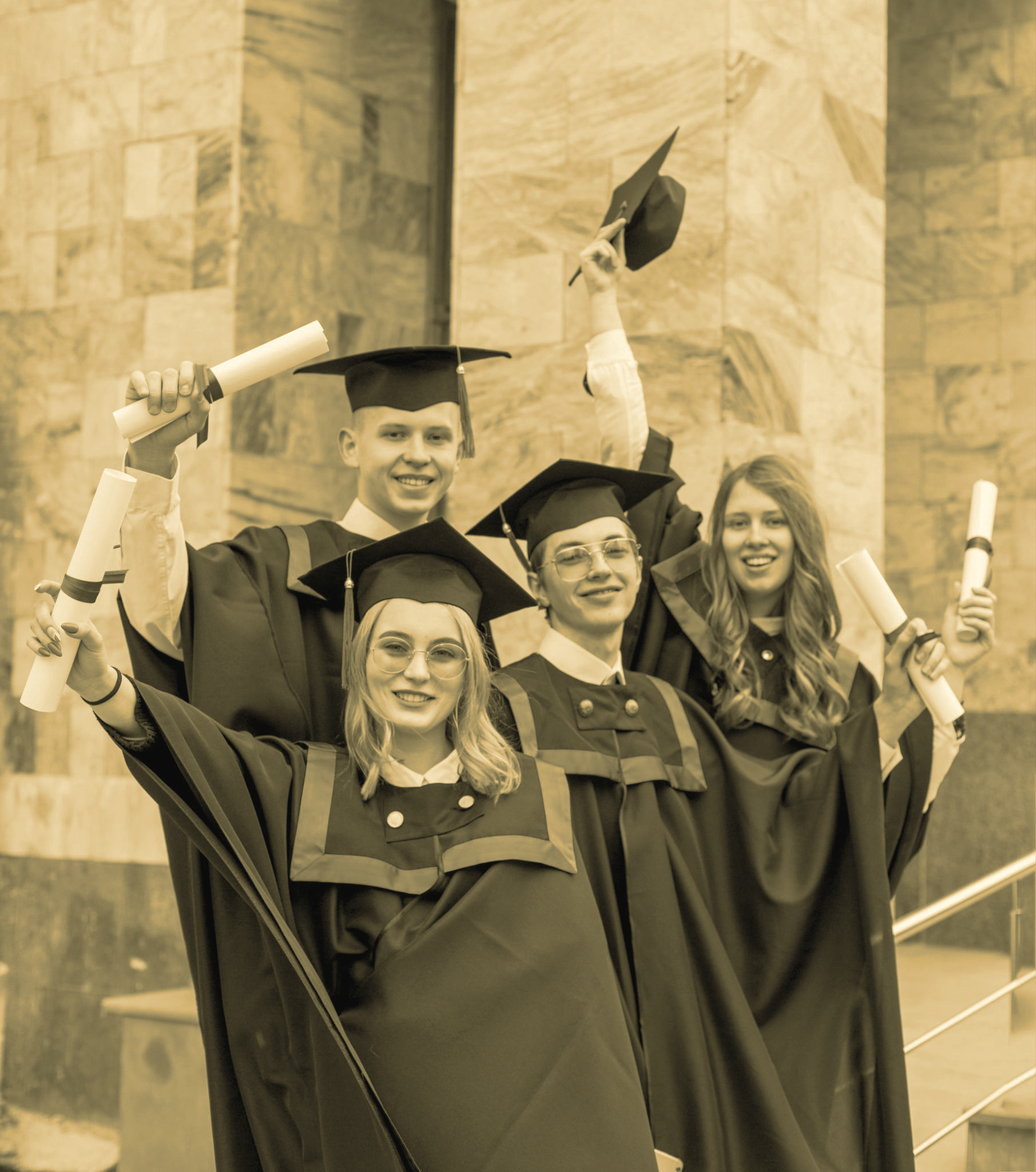 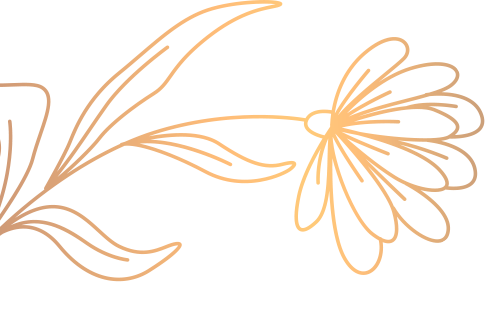 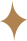 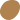